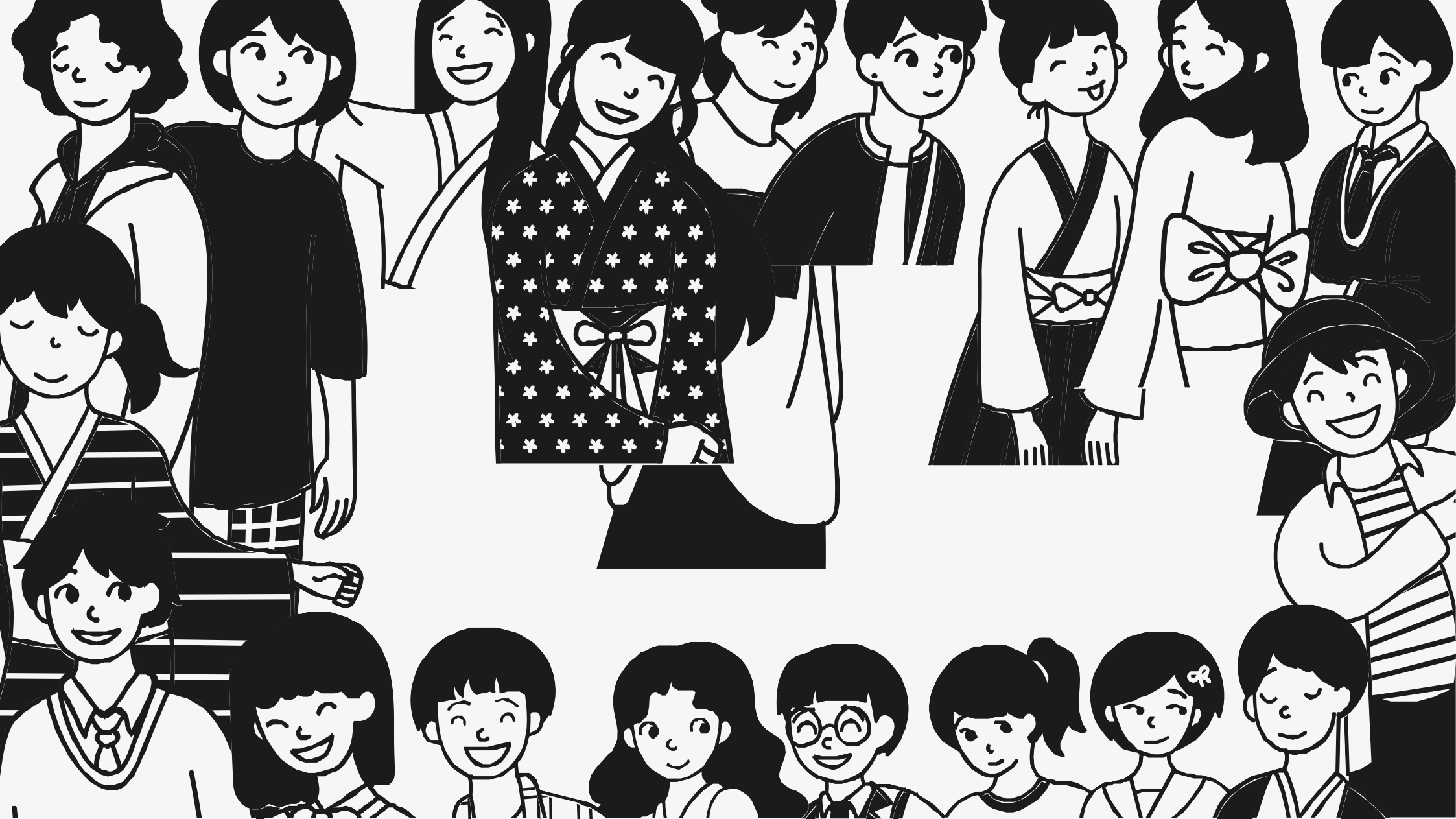 УСТАНОВОЧНЫЙ ВЕБИНАР ДЛЯ УЧИТЕЛЕЙ ОБЩЕСТВОЗНАНИЯ- УЧАСТНИКОВ ПРОЕКТА «ОБРАЗОВАТЕЛЬНЫЙ ЛИФТ: ШНОР-2022»
РУКОВОДИТЕЛИ НАПРАВЛЕНИЯ: 


КАЛЬСИНА АЛЛА АЛЕКСЕЕВНА  -к.и.н., доцент кафедры экономики ПГГПУ
ЖЕНИНА ЛАРИСА ВИКТОРОВНА  -к.и.н., доцент, зав.кафедрой общего образования  ГАУ ДПО "ИРО ПК"
ЗНАКОМСТВО С ПРОЕКТОМ «ОБРАЗОВАТЕЛЬНЫЙ ЛИФТ: ШНОР-2022»
?
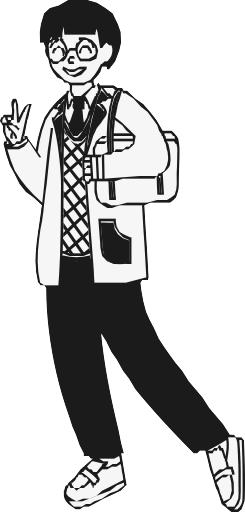 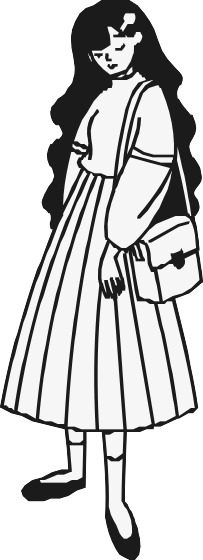 ПРОЕКТ "ОБРАЗОВАТЕЛЬНЫЙ ЛИФТ: ШНОР»


Идея проекта: поддержка ОБРАЗОВАТЕЛЬНЫХ ОРГАНИЗАЦИЙ для повышения образовательных результатов
В 2021 году проект стал частью федерального проекта 500+*.
В 2022 году темой проекта стала функциональная грамотность.


*Название проекта «500+» отражает задачу достижения функциональной   грамотности (достижение каждой школой уровня   подготовки учеников, соответствующего баллам выше 500 по шкале PISA)
РЕЗУЛЬТАТ УЧАСТИЯ В ПРОЕКТЕ.
Участие в системе обмена опытом.
Использование современных педагогических технологий.


Учёт индивидуальных особенностей в учебном процессе.
Повышение уровня мотивации обучающихся.
Уменьшение доли родителей, недовольных преподаванием предмета.


 Уверенность  учителя в своей педагогической компетентности.
ЧТО ПОЛУЧИТ  УЧИТЕЛЬ, РАБОТАЯ В ПРОЕКТЕ.
Результативное участие в краевом проекте (сертификат).
Участие в работе временной творческой группы (приказ). 
Создание инновационного продукта.
Выступление на краевой конференции (сертификат).*
Публикация методической разработки.
Актуальность темы проекта
- для молодежи
-для российского общества
-для системы образования
- оценки качества образования по международным стандартам
?
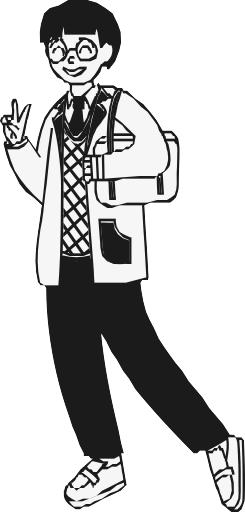 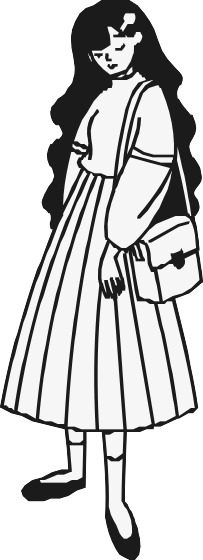 Важность финансовой грамотности для молодежи
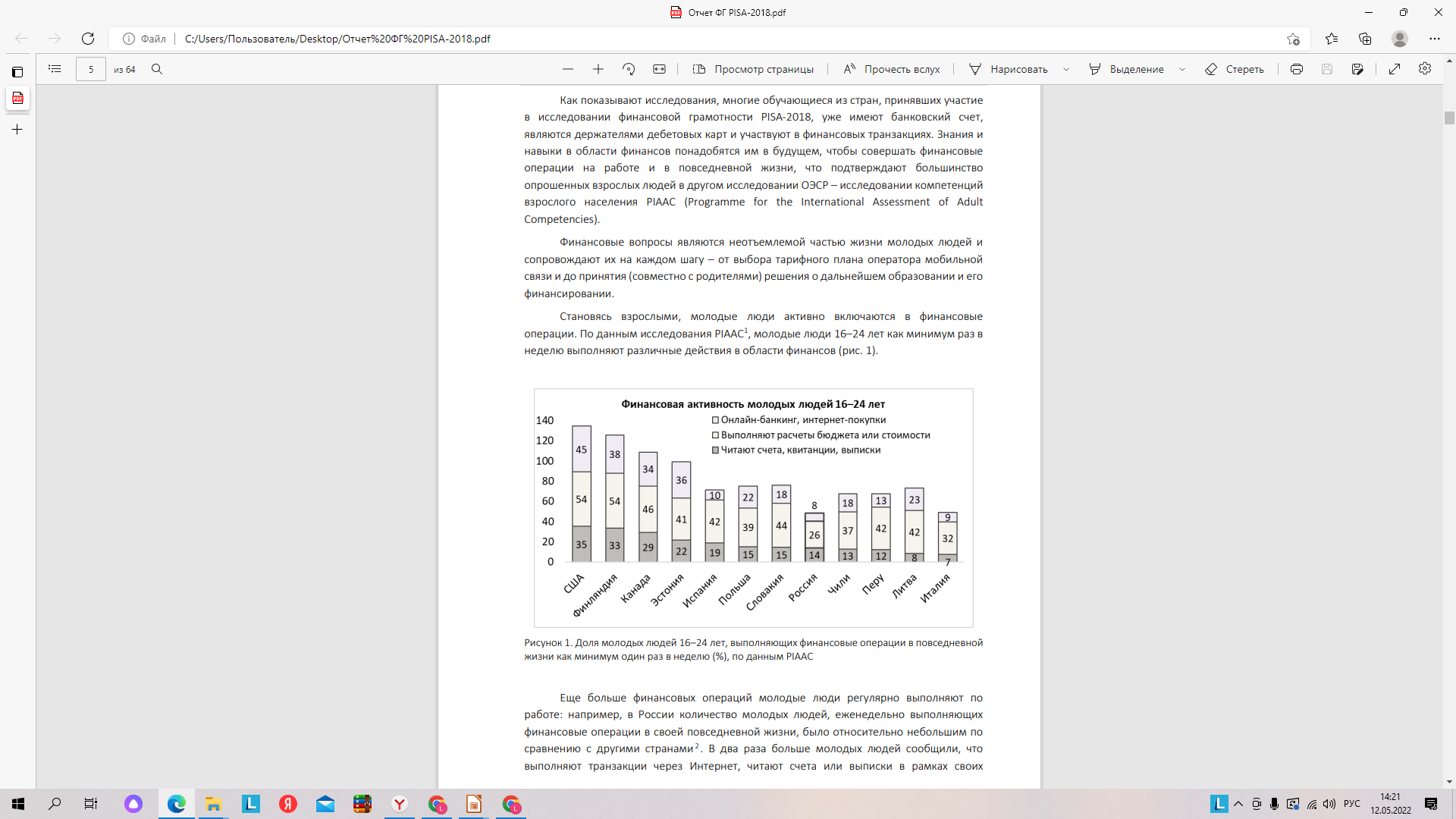 ?
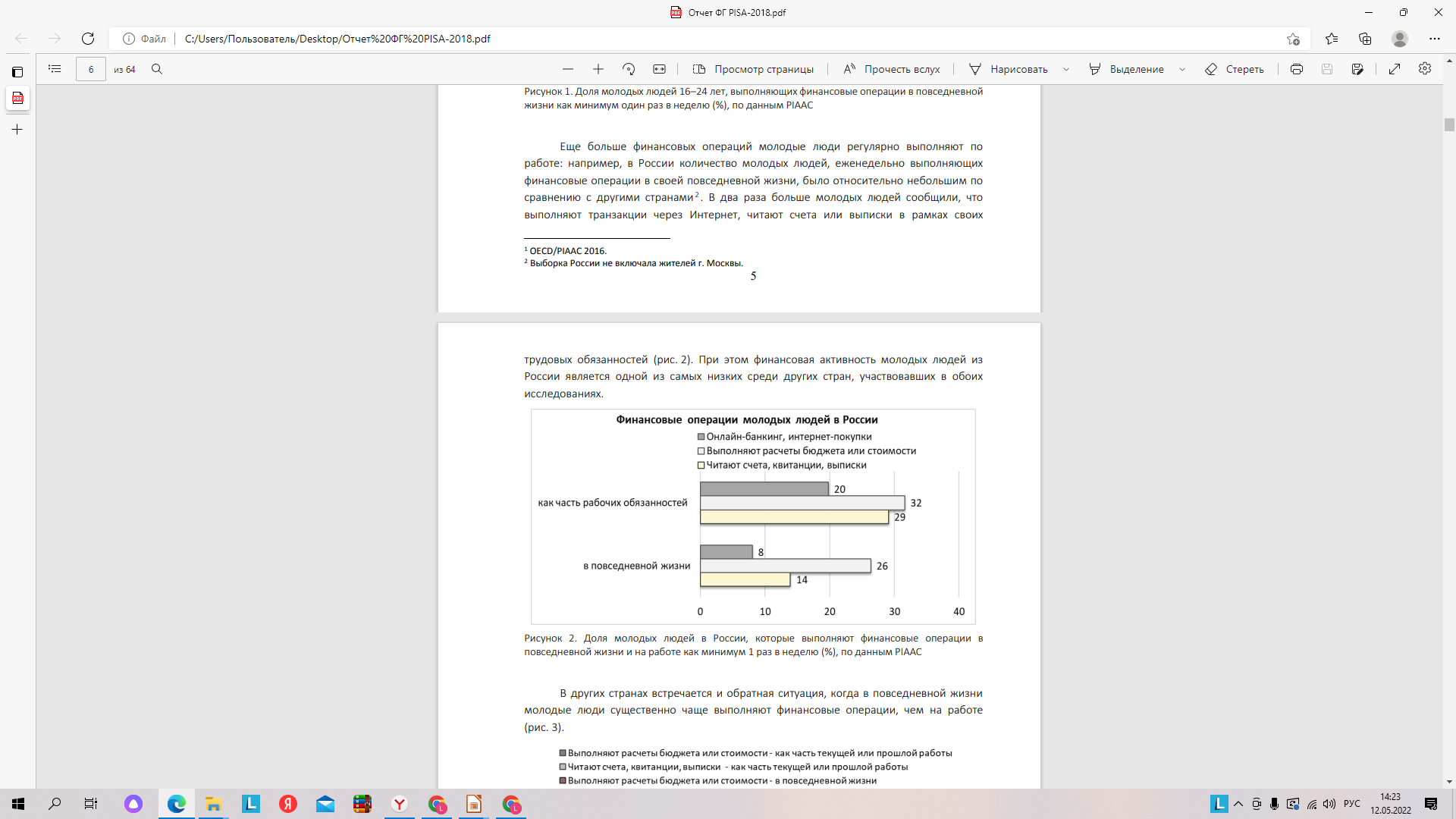 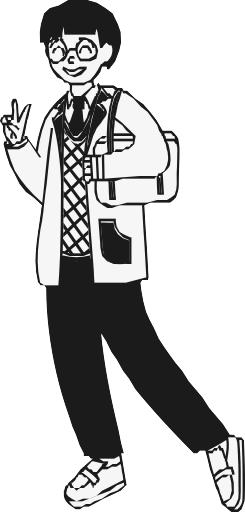 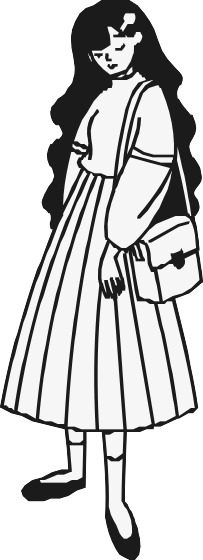 Государственная политика в сфере развития функциональной ( в т.ч. финансовой) грамотности
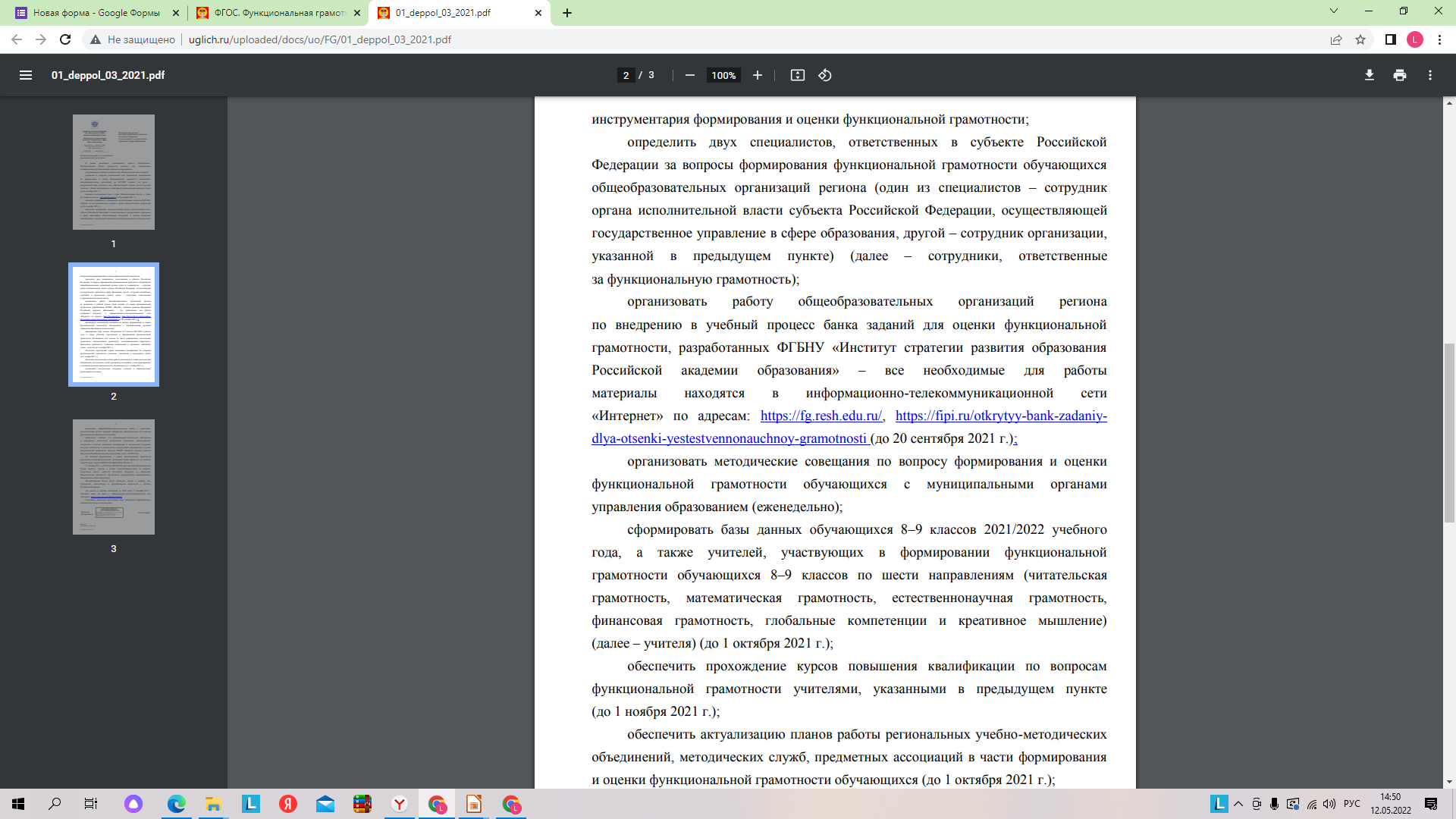 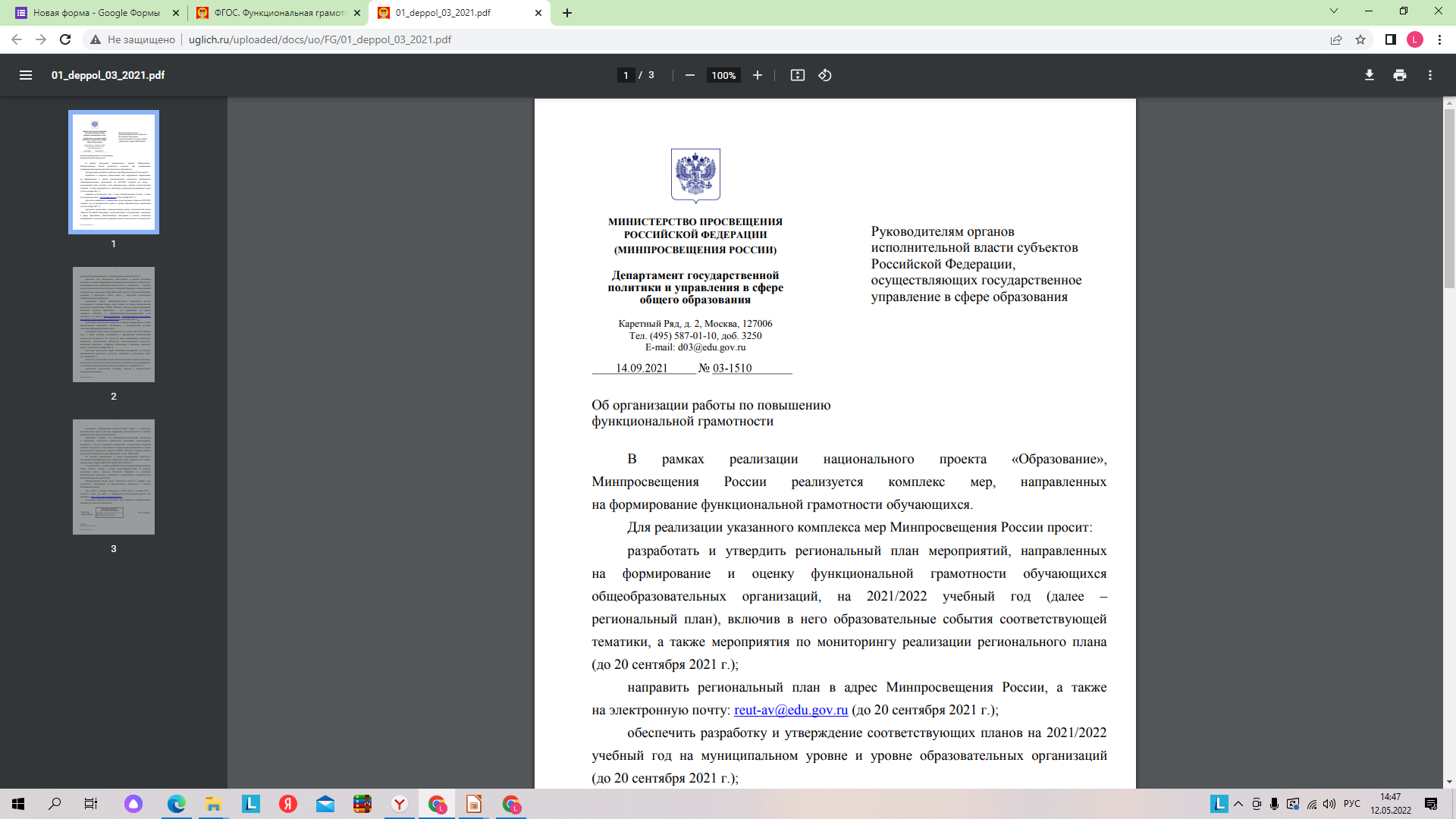 Обновленный ФГОС 2021
Учиться финграмотности дети будут с 1 по 9 класс. Однако уроки не будут выделены в отдельный предмет, а станут частью математики и окружающего мира в начальной школе, математики, обществознания и географии – в средней школе.
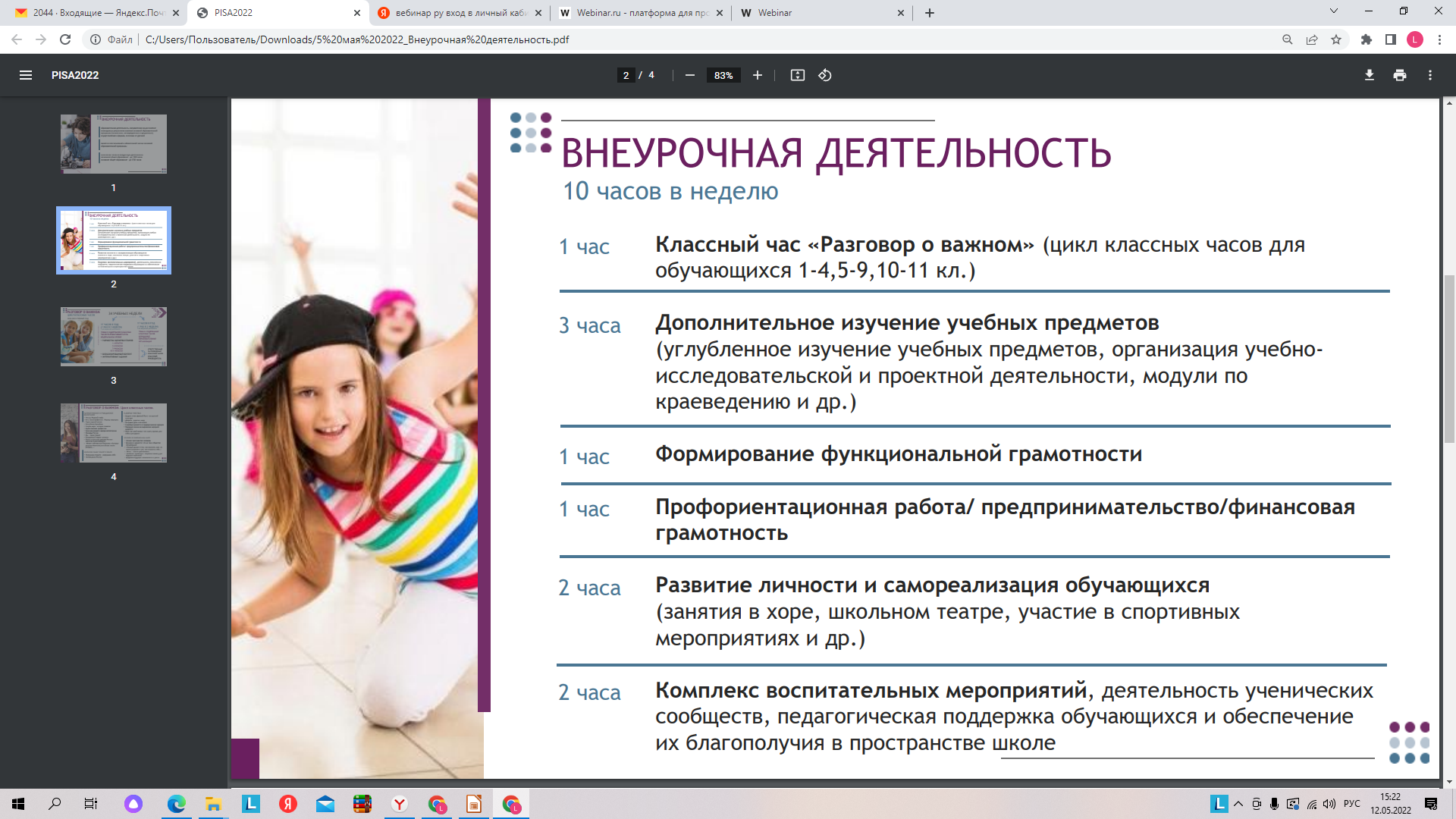 Оценка качества подготовки по вопросам ФИНАНСОВОЙ ГРАМОТНОСТИ в формате международных исследований  (PISA) в 2022 г.
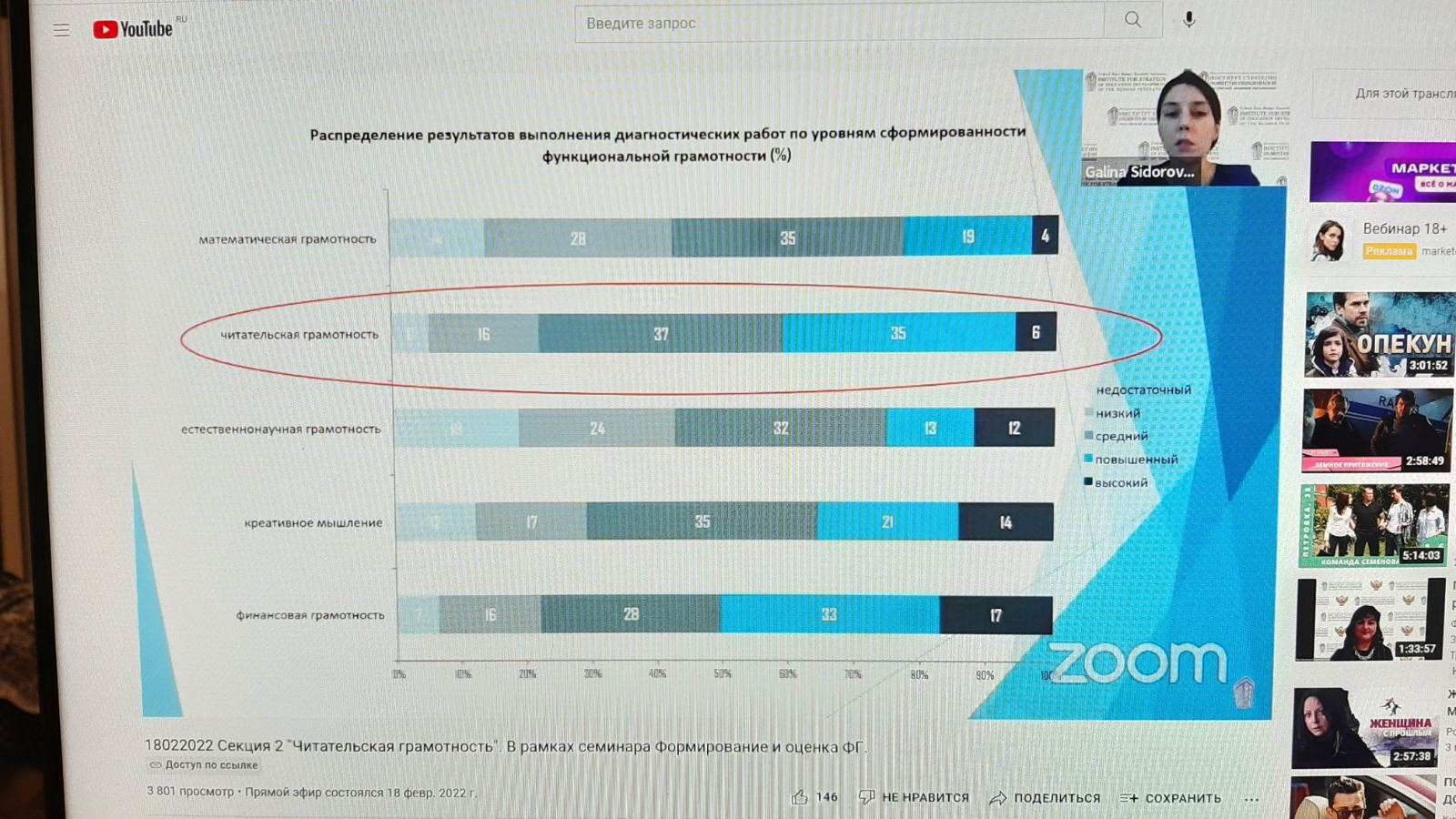 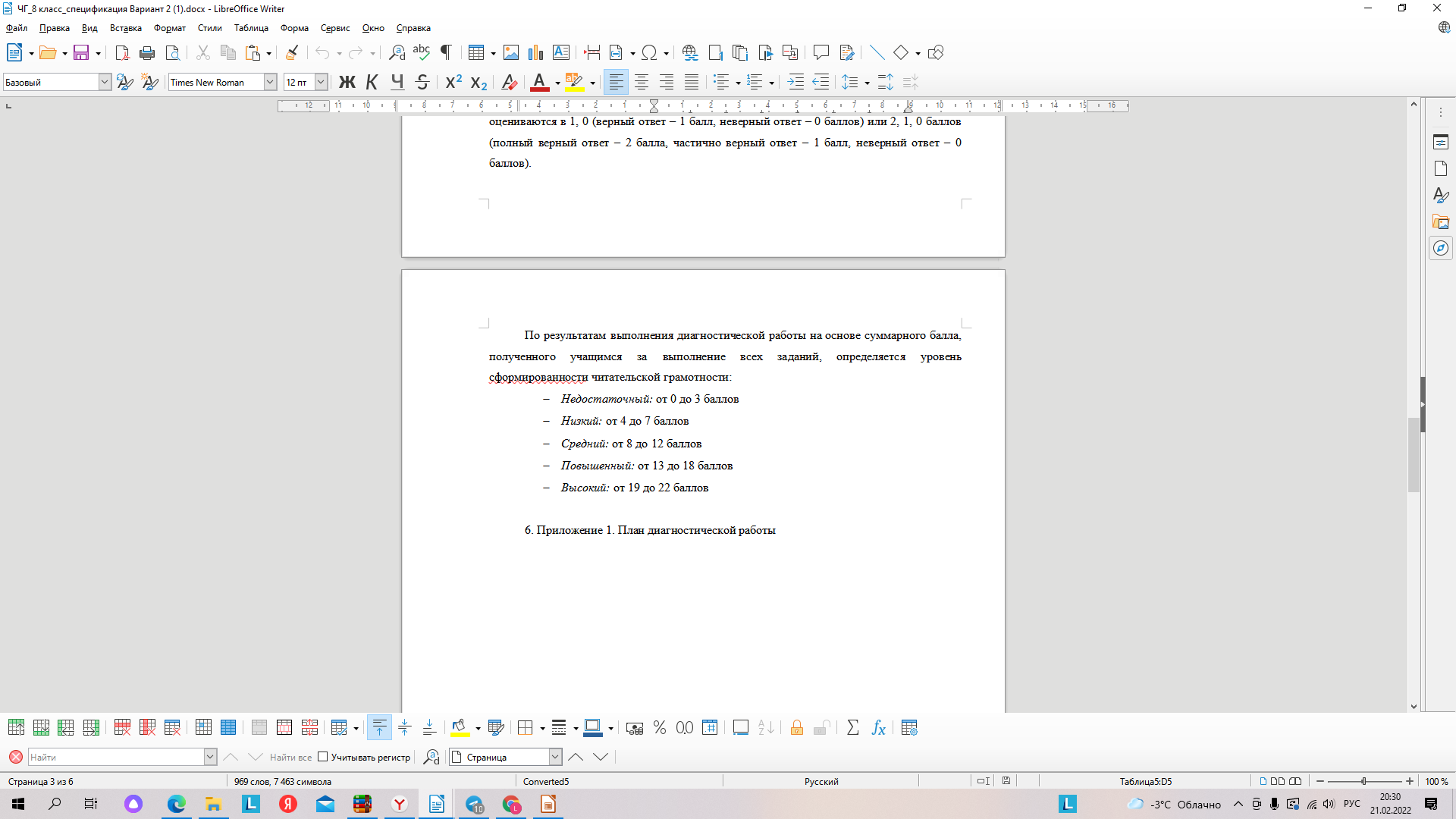 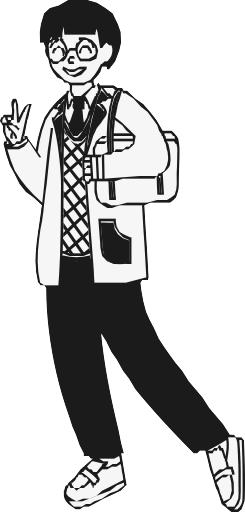 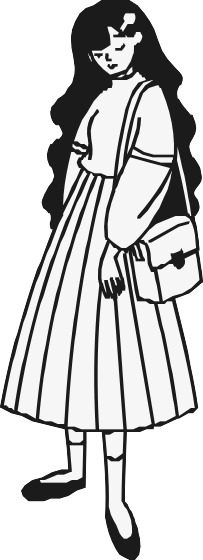 Результаты по школам Пермского края
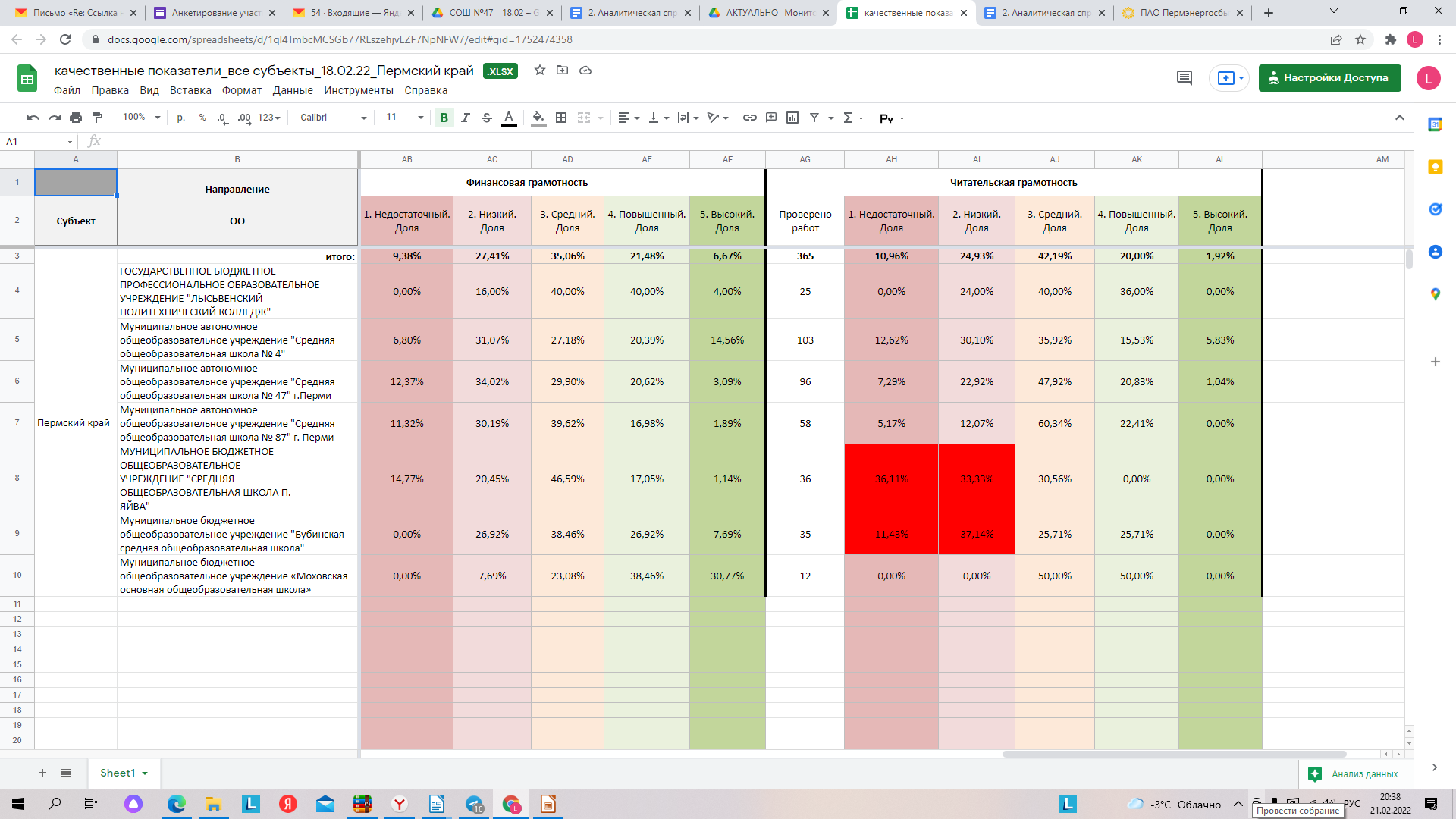 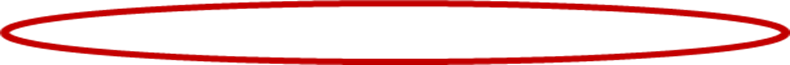 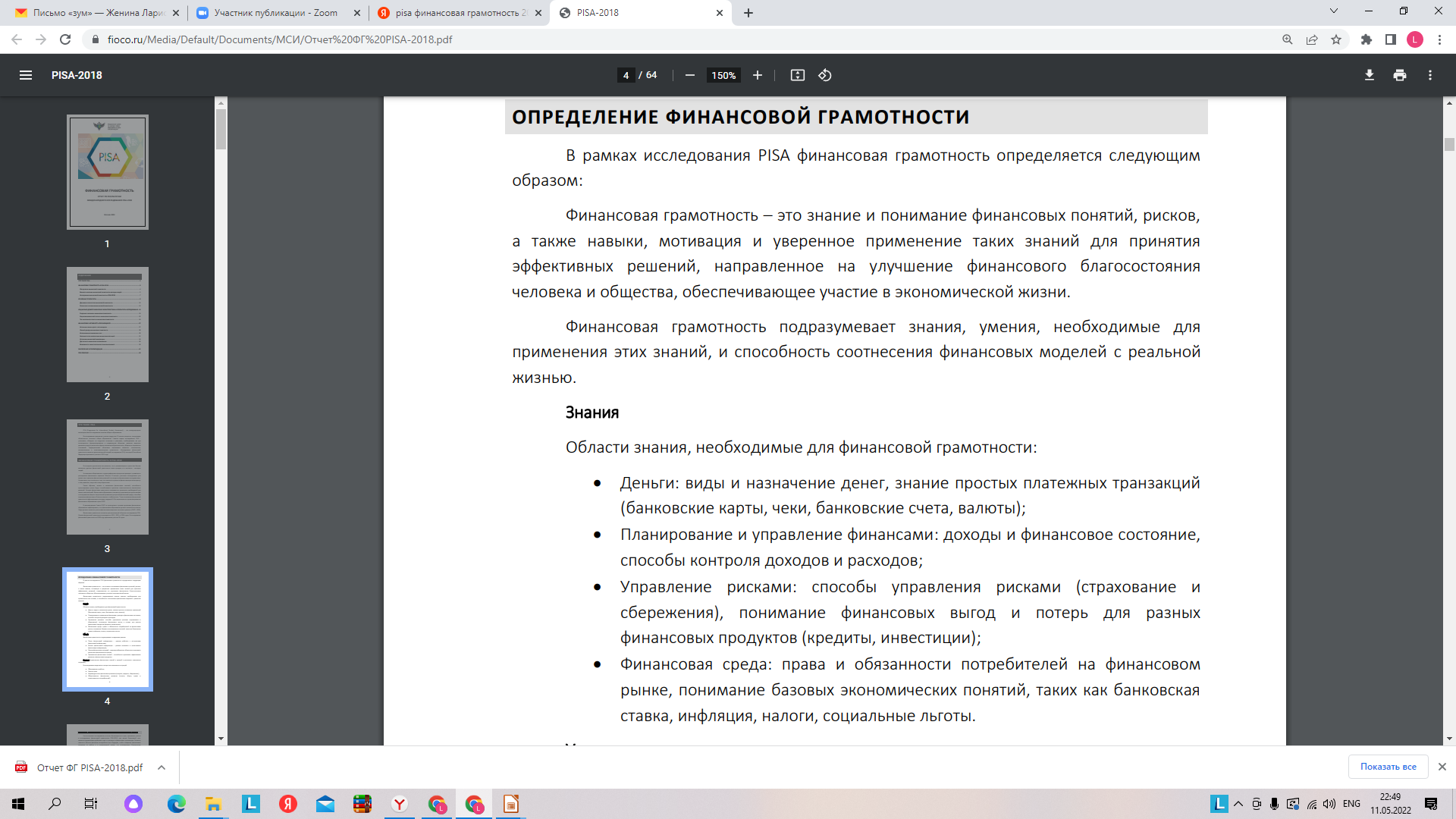 ?
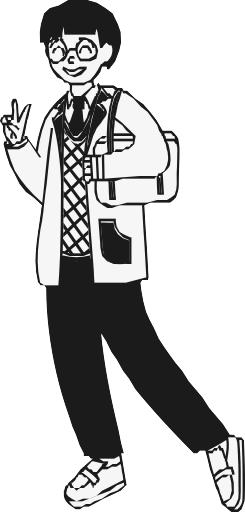 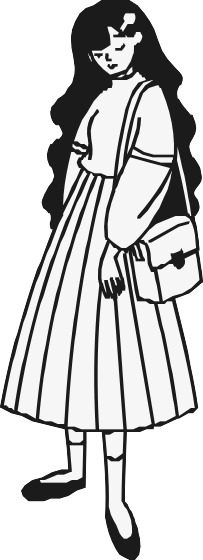 Финансовая грамотность: понятие, нормативные требования, задания в формате международных исследований качества образования (PISA)
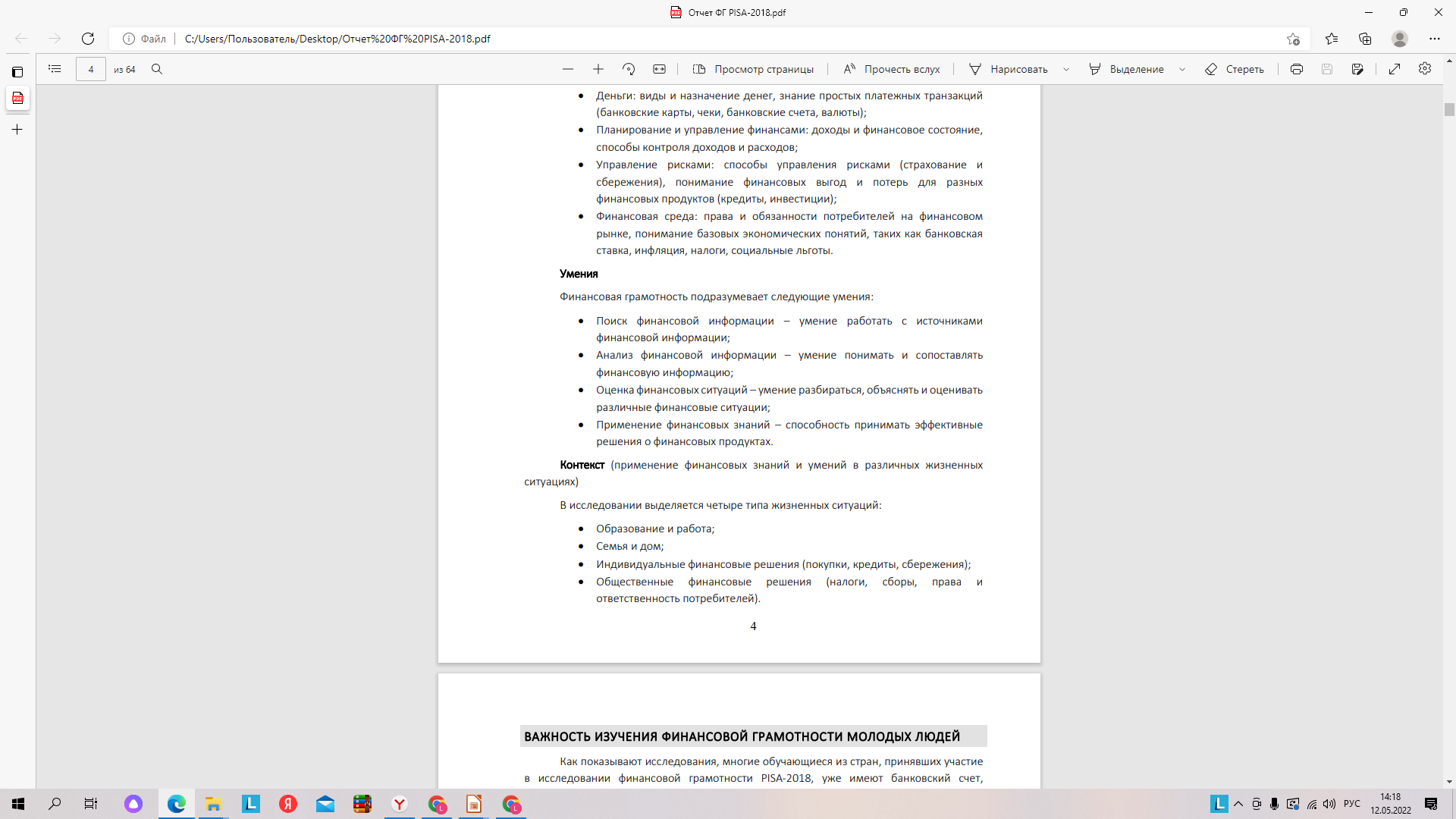 ?
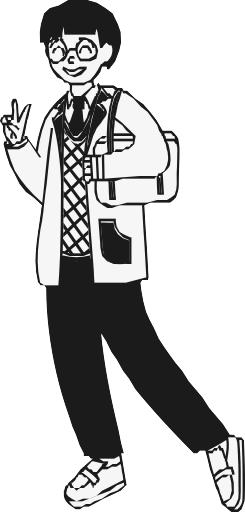 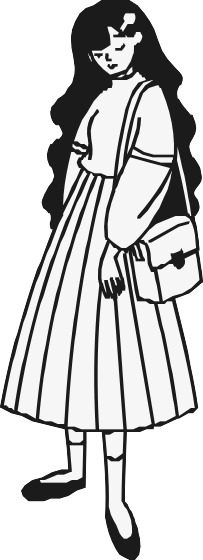 Установочный семинар/вебинар – 12 мая в 16.00
1 Вебинар-консультация ( обсуждение  выполнения заданий /определение новых) – 27/26 мая в 16.00
2 Вебинар-консультация ( обсуждение выполнения  заданий/определение новых – 17/16 июня в 16.00
Промежуточный семинар/вебинар – 29 августа в 12.00
3. Вебинар-консультация (обсуждение выполнения  заданий  / программ / проектов – 23/22 сентября в 16.00
Итоговый семинар/вебинар – 20 октября в 16.00
ИТОГОВАЯ КОНФЕРЕНЦИЯ ПО ПРОЕКТУ - ноябрь
ГРАФИК ПРОЕКТА.
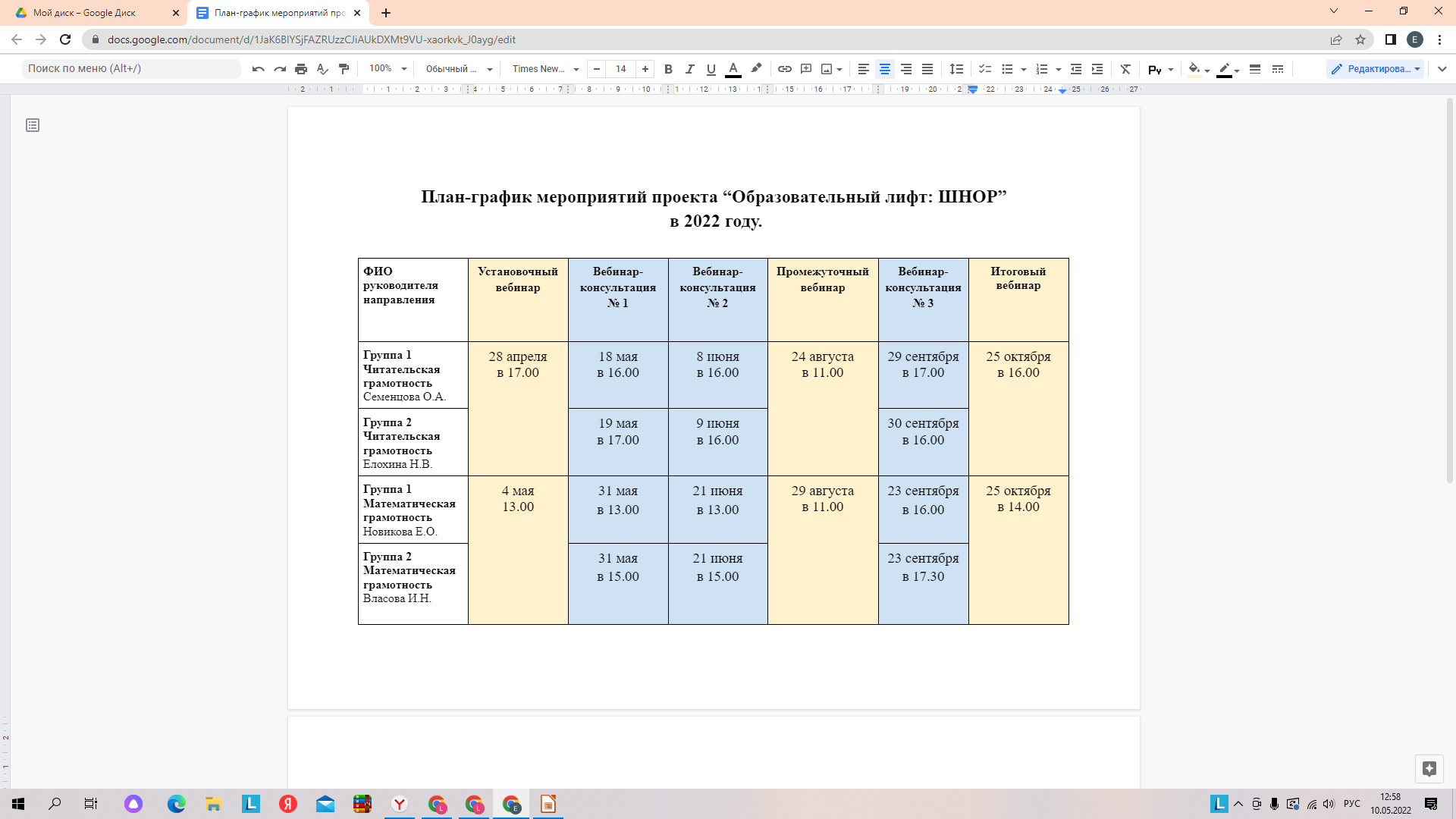 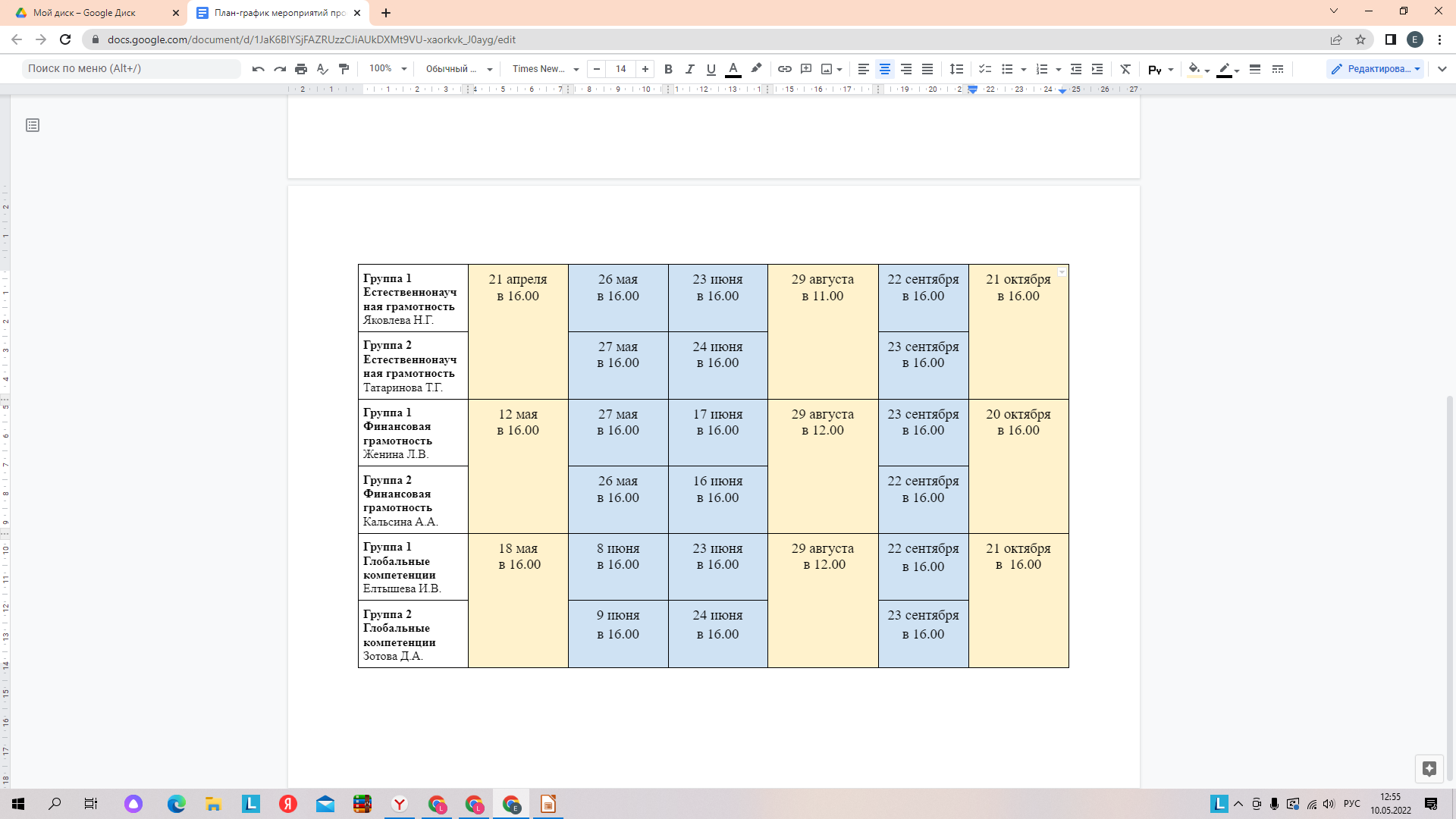 ТЕХНИЧЕСКИЕ ЗАДАНИЯ (ТЗ) ПРОЕКТА
Техническое
Задание 3
Мы создатели контента
(Создание комплексных заданий в формате PISA)
Техническое Задание 1
Мы апробаторы 
(апробация заданий банка РЭШ)
Техническое Задание 2
Мы эксперты 
(создание характеристики заданий и системы оценивания)
ХОРОШО, КОГДА МЫ ВМЕСТЕ!
ОБОБЩЁННЫЙ АНАЛИЗ ДИАГНОСТИКИ ГОТОВНОСТИ УЧАСТНИКОВ ГРУППЫ К РАБОТЕ ПО ФОРМИРОВАНИЮ И ОЦЕНКЕ ФИНАНСОВОЙ ГРАМОТНОСТИ ОБУЧАЮЩИХСЯ
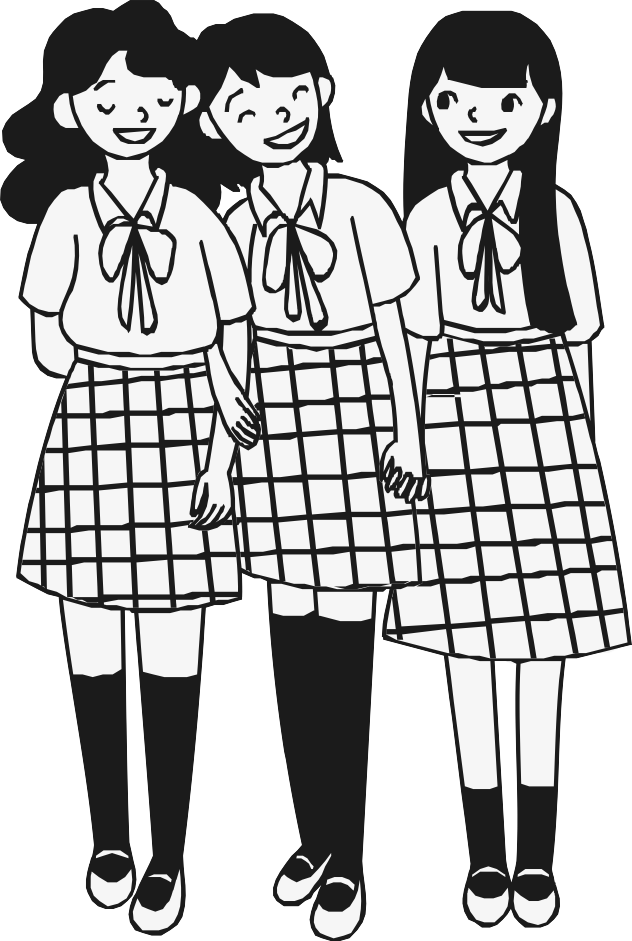 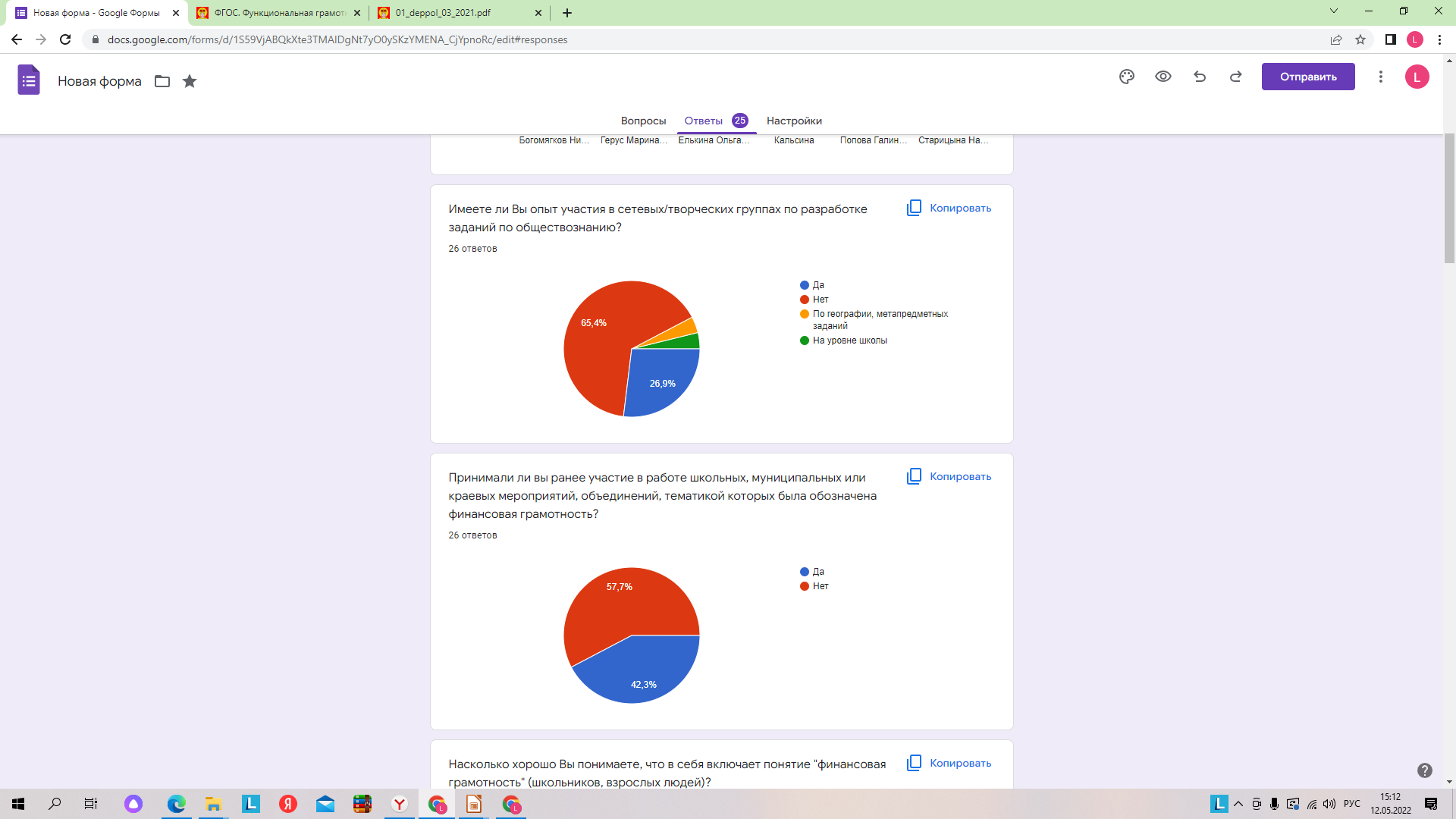 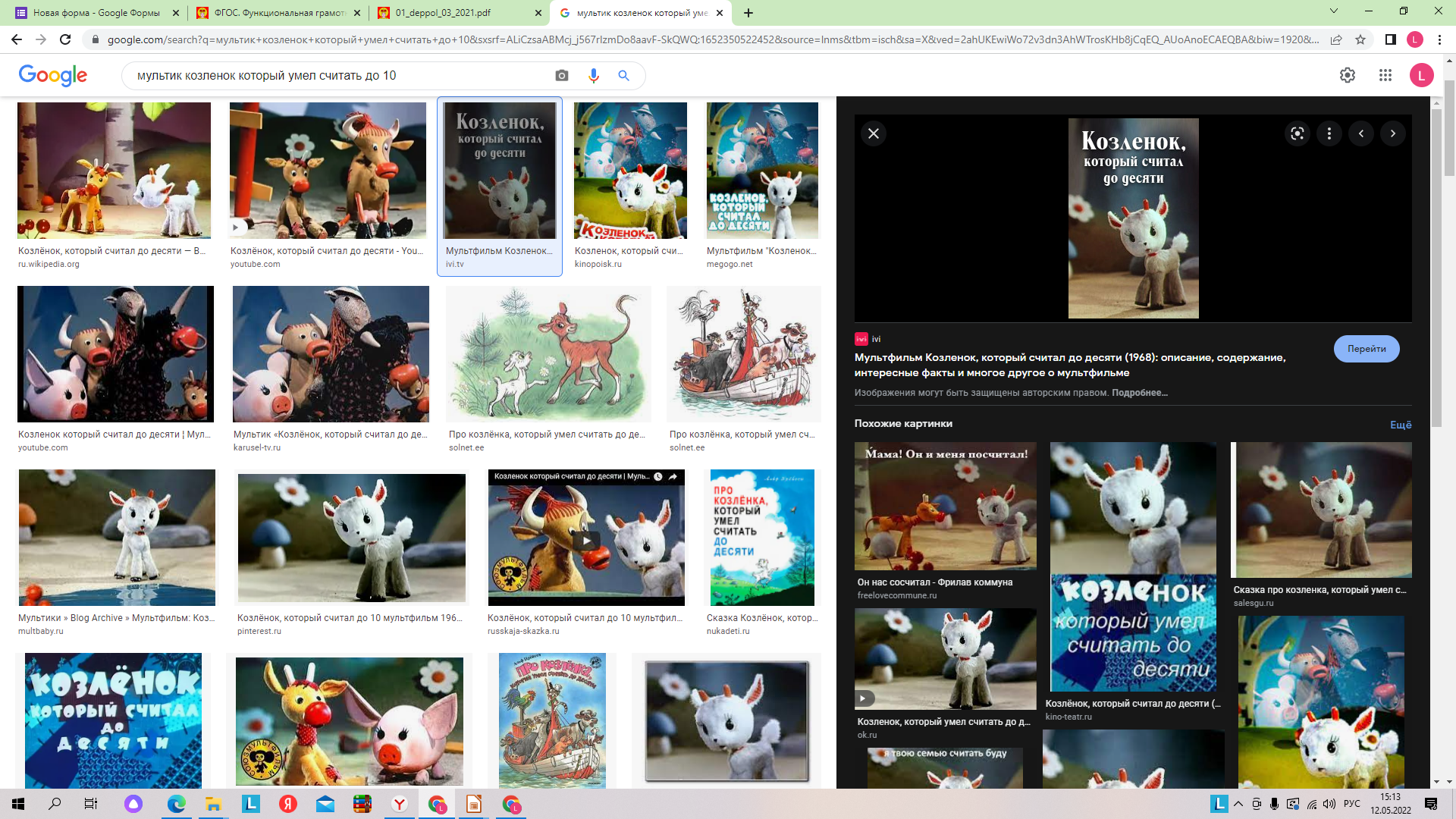 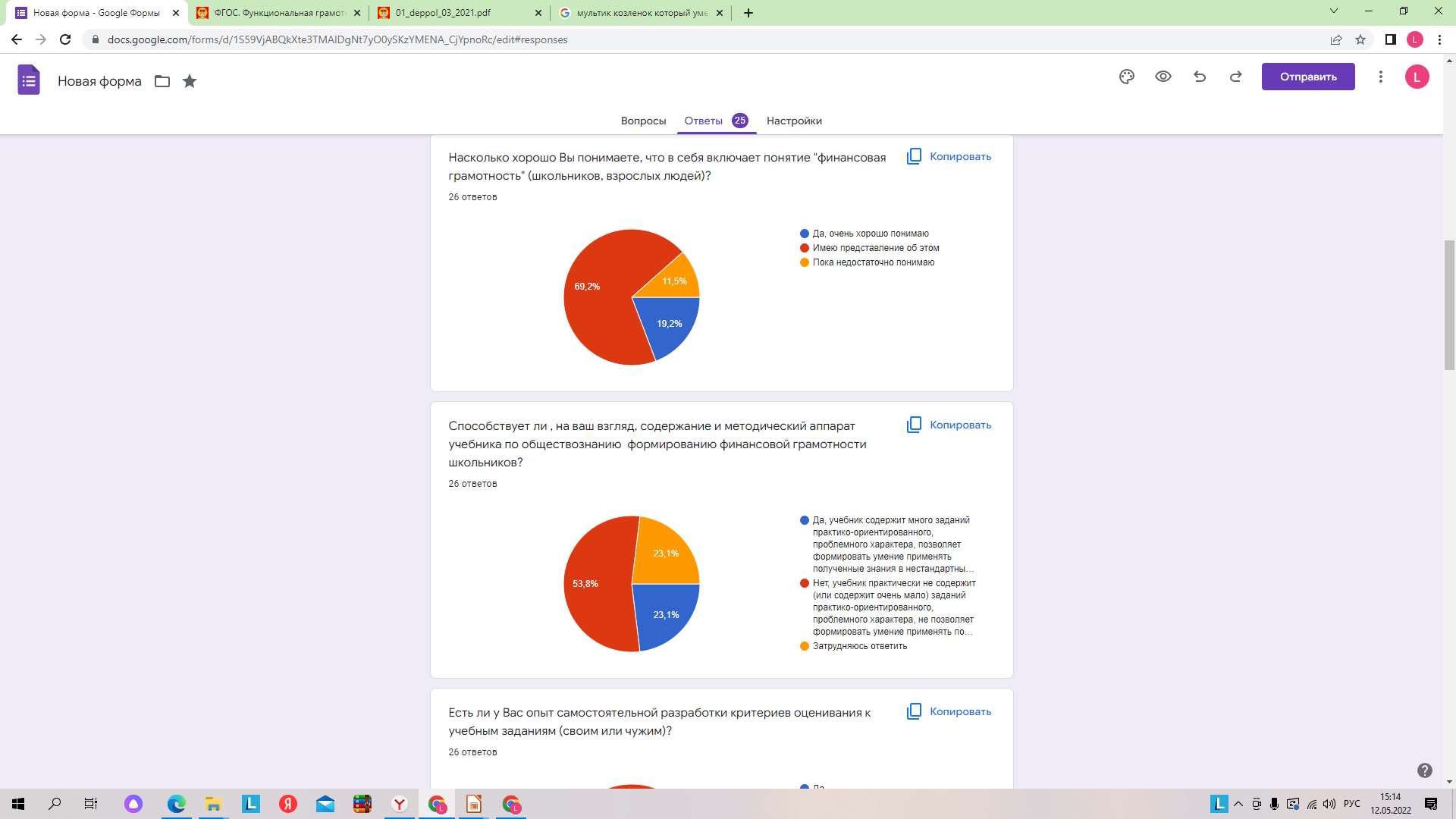 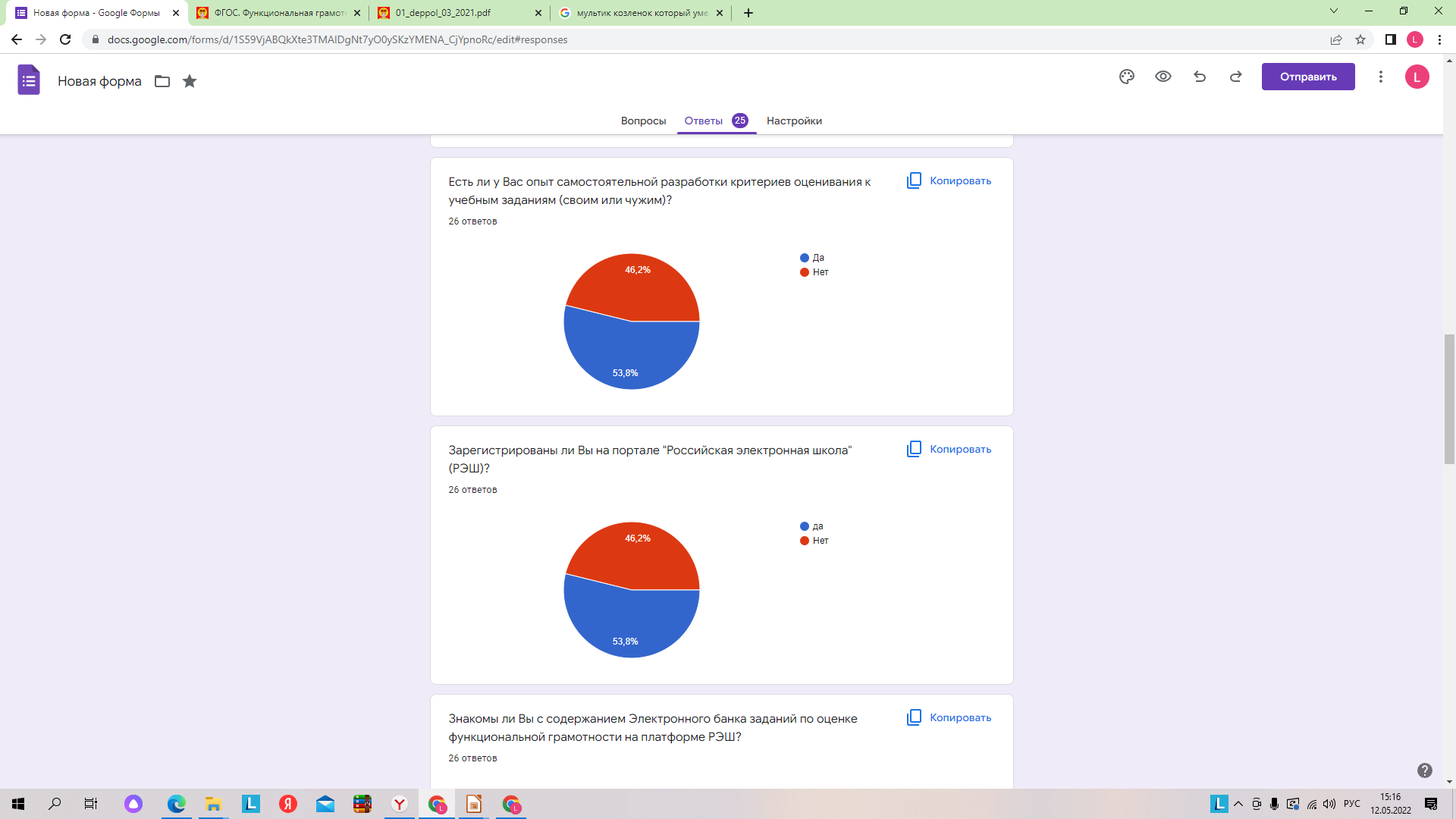 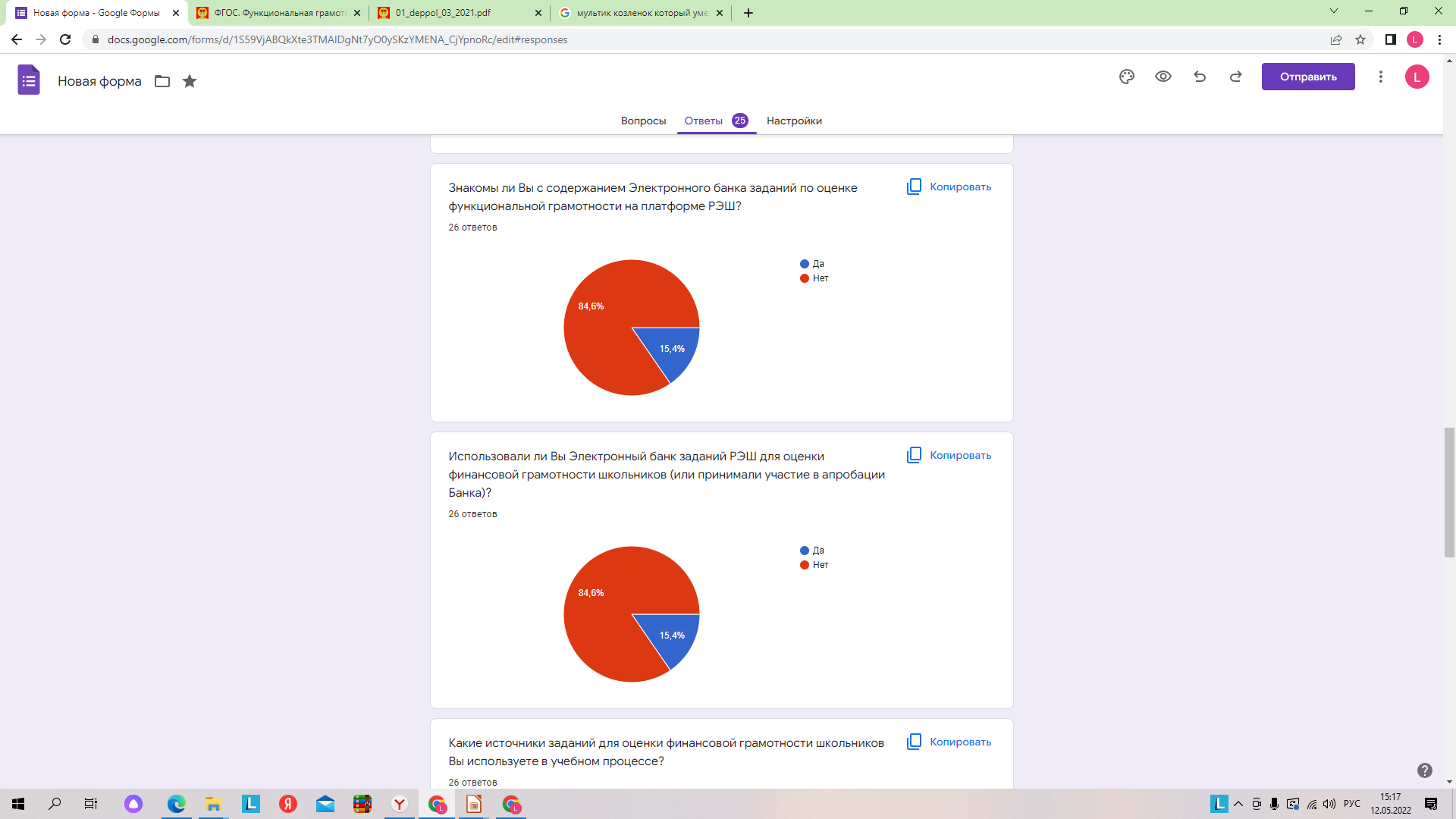 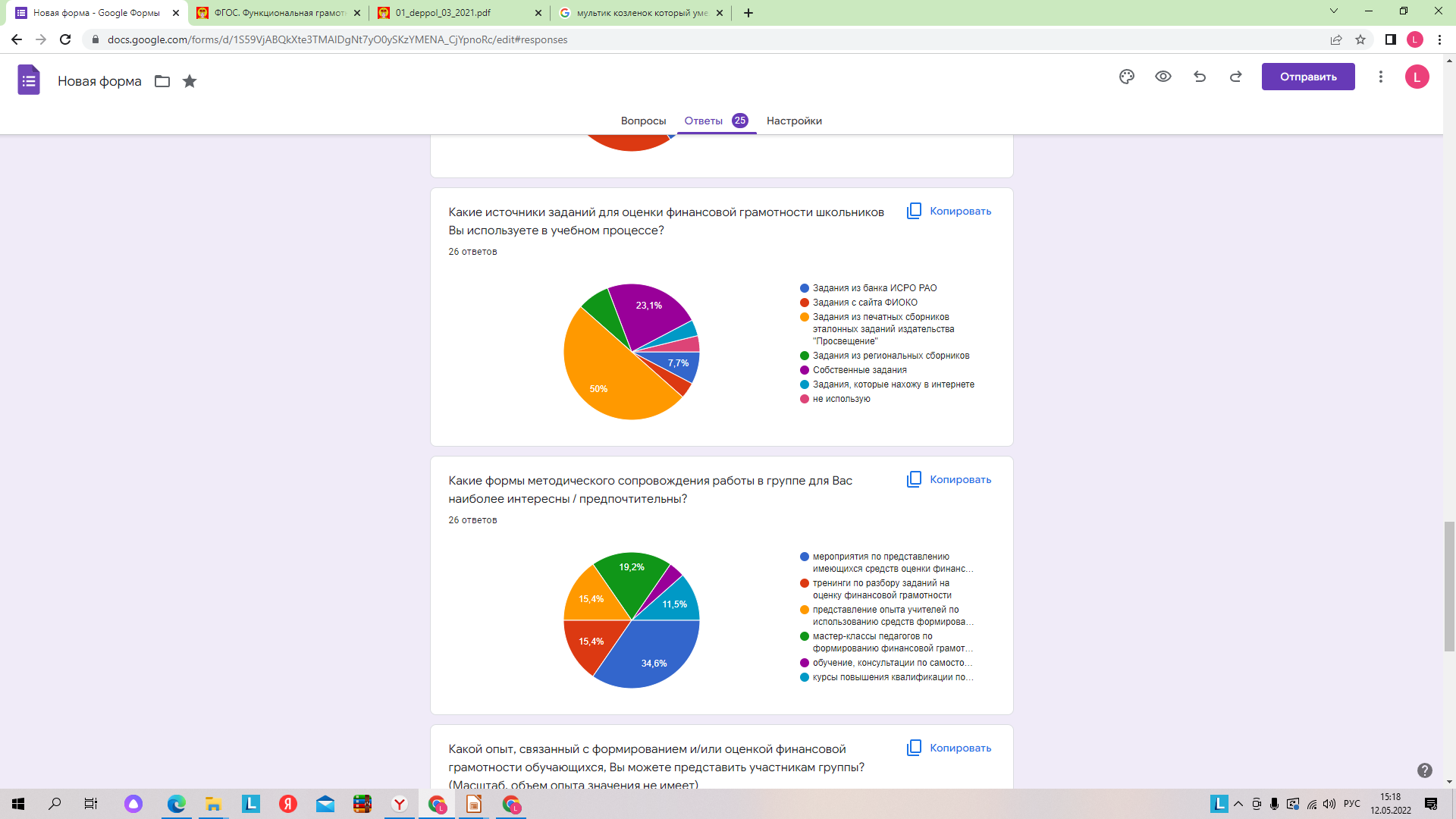 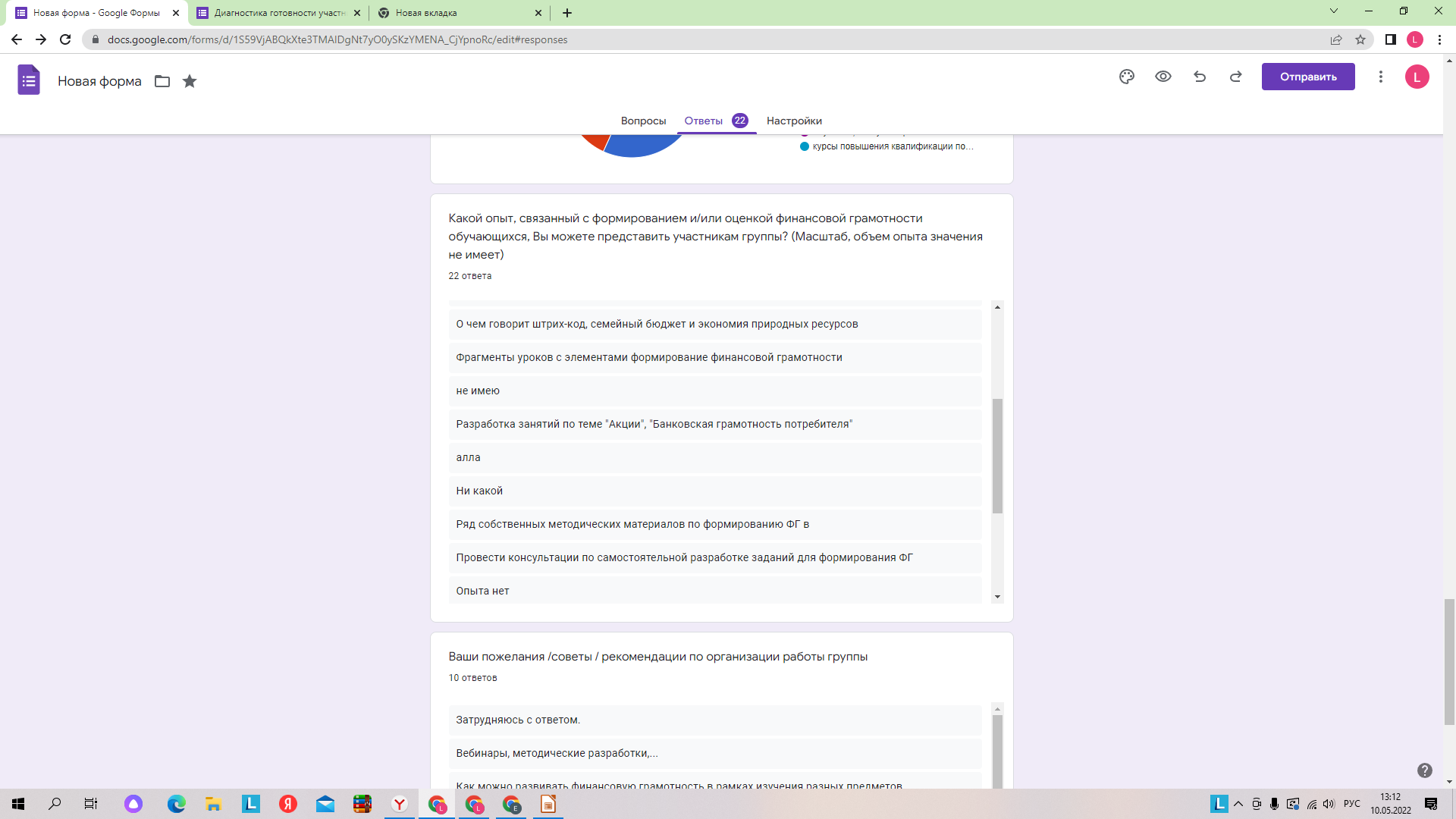 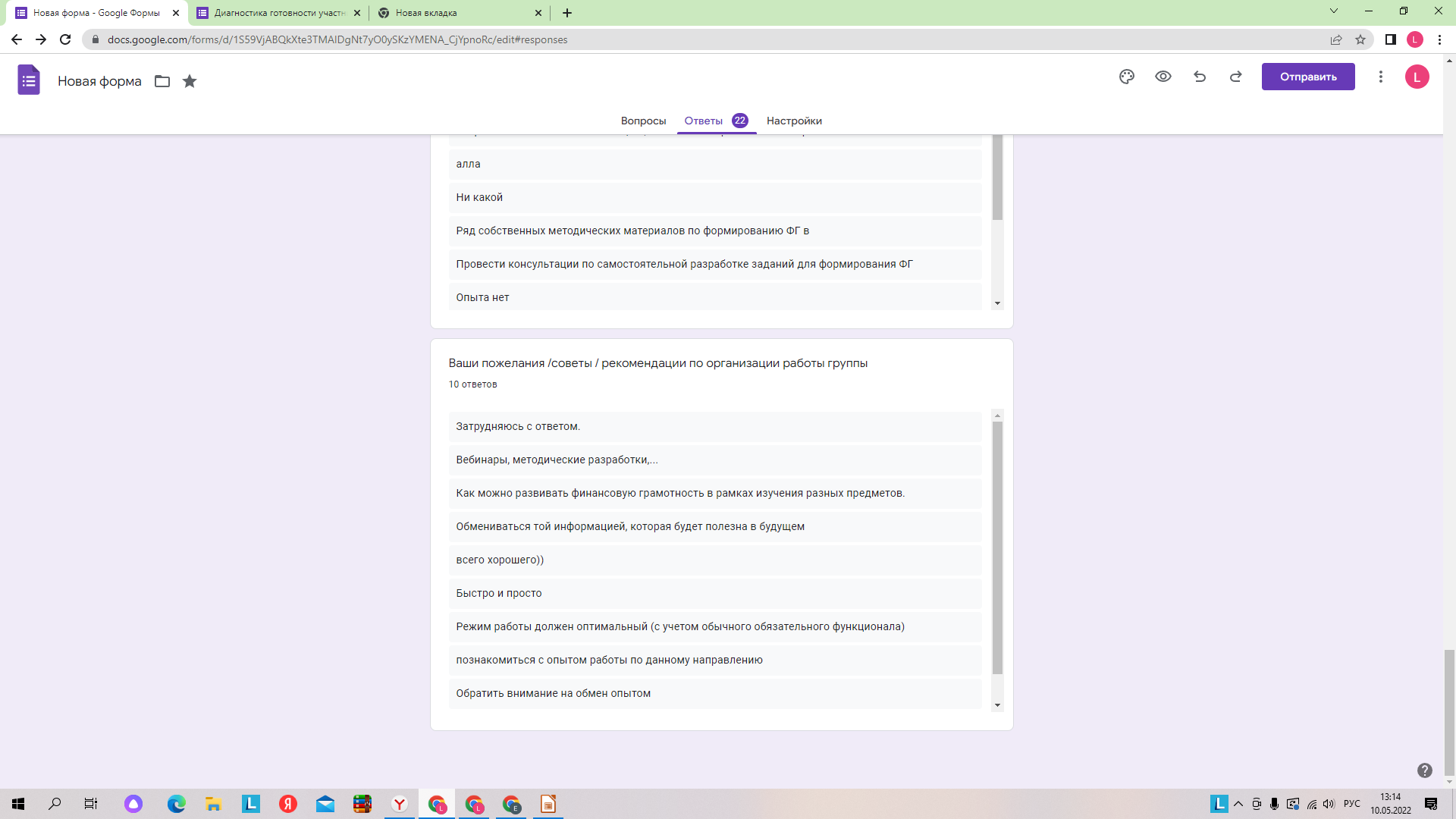 ЭТО ИНТЕРЕСНО?
РАЗБОР ЗАДАНИЙ ПО ФИНАНСОВОЙ ГРАМОТНОСТИ (PISA)
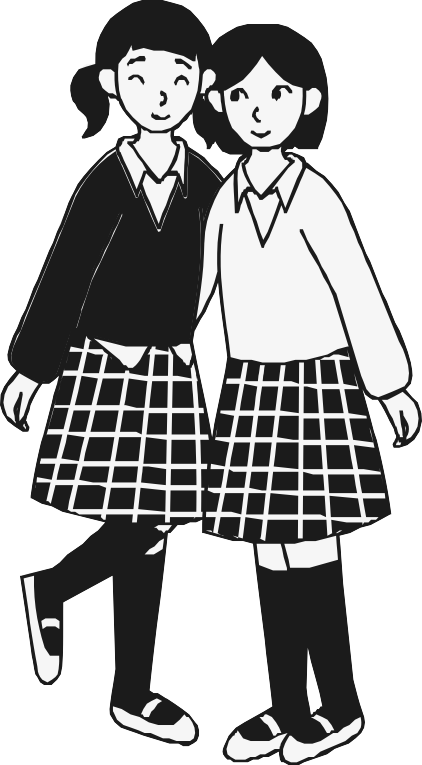 ОТКРЫТЫЕ ЗАДАНИЯ ПО ФИНАНСОВОЙ ГРАМОТНОСТИ ИССЛЕДОВАНИЯ PISA 
( АПРОБАЦИОННЫЙ ЭТАП ИССЛЕДОВАНИЯ PIZA 2018)
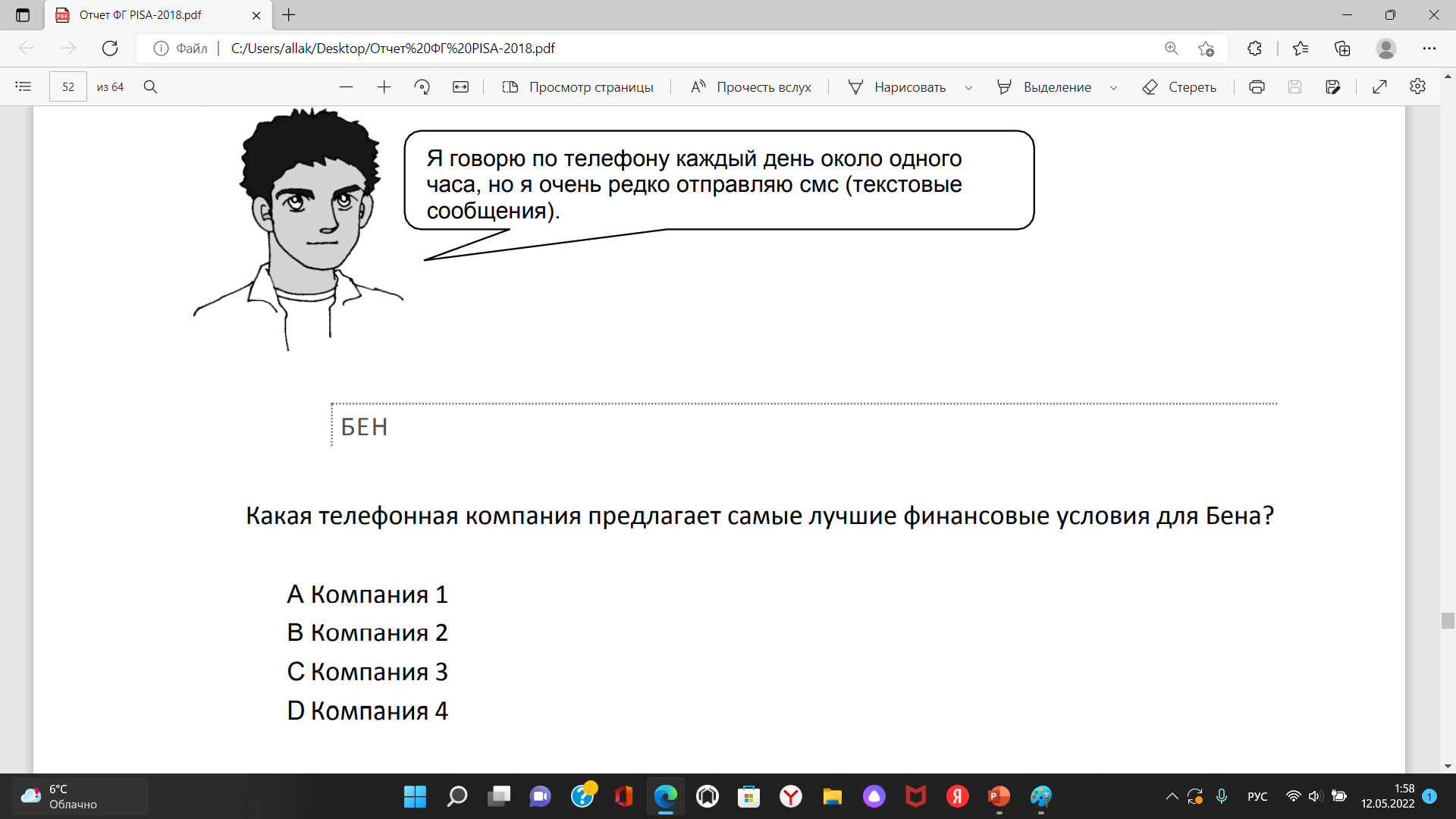 Характеристика задания
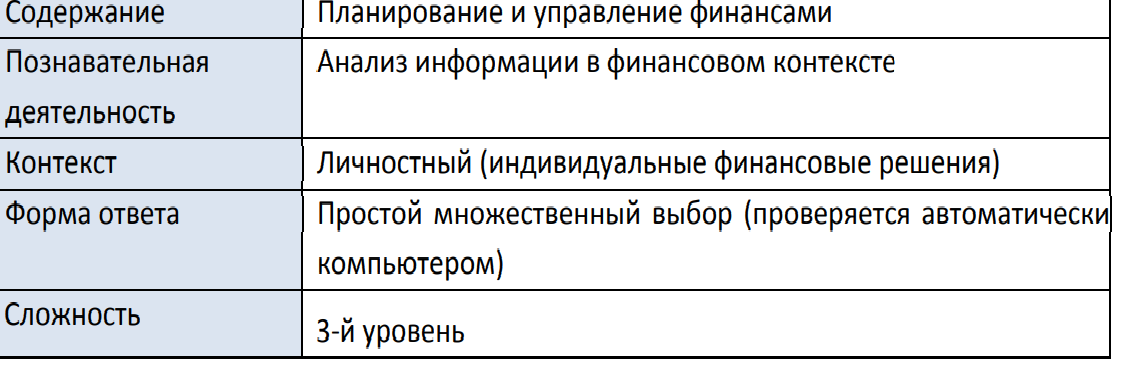 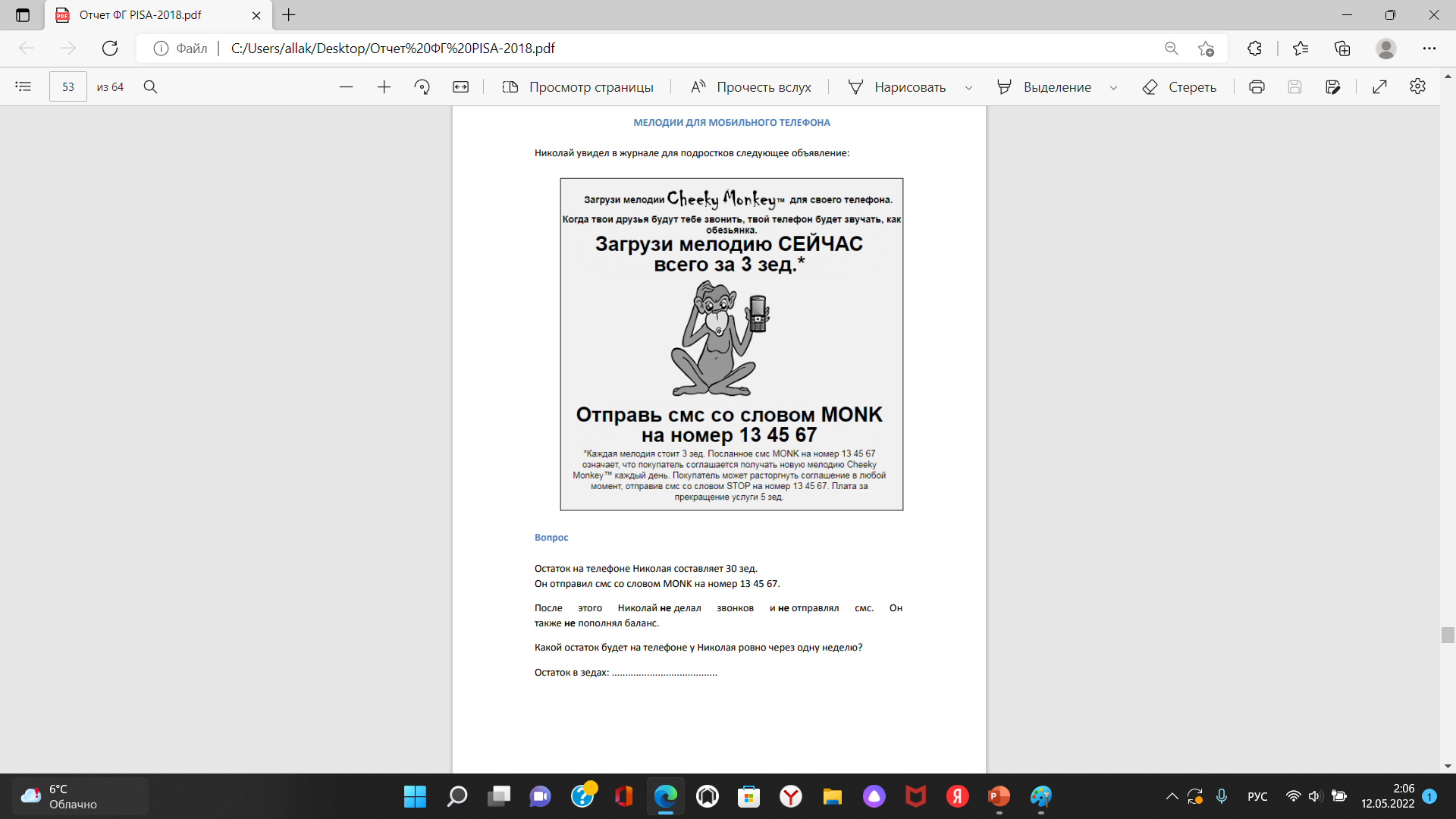 Характеристика задания
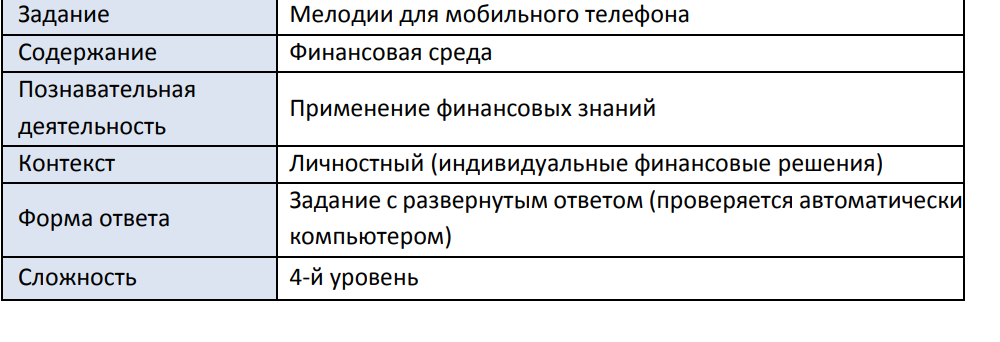 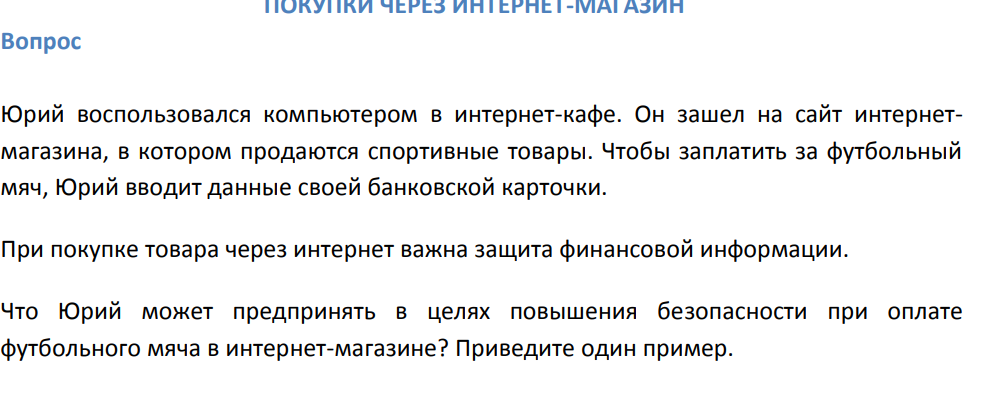 Характеристика задания
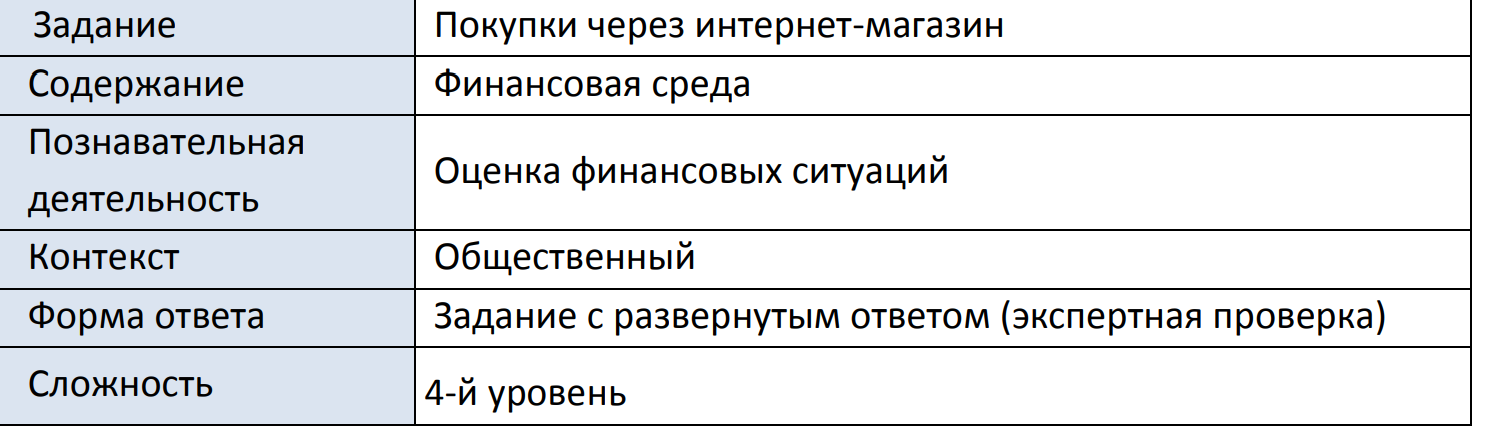 ТЕХНИЧЕСКОЕ ЗАДАНИЕ 1 
          ПРОЕКТ «ОБРАЗОВАТЕЛЬНЫЙ ЛИФТ: ШНОР-2022» ПО НАПРАВЛЕНИЮ ФИНАНСОВАЯ ГРАМОТНОСТЬ
ЗАЧЕМ?
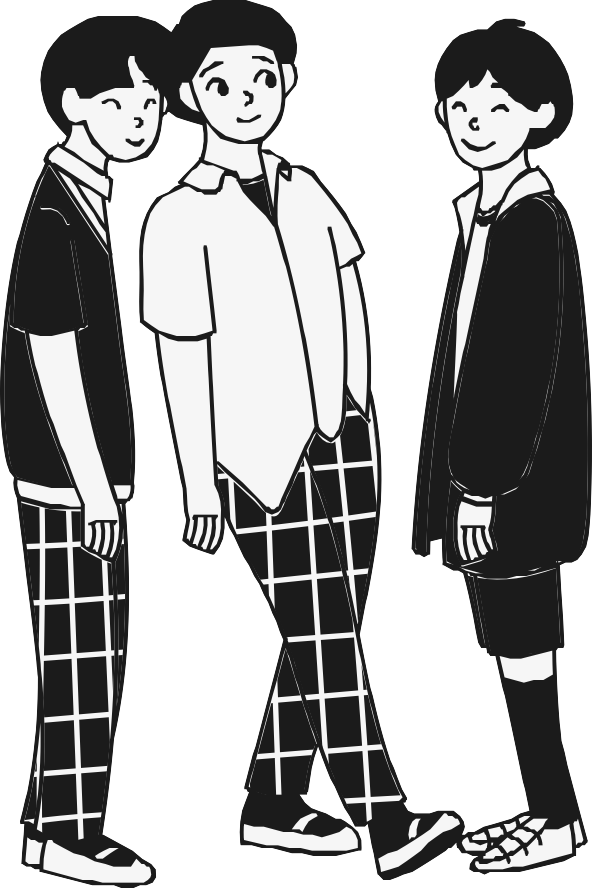 ЗАДАНИЕ 1.
Апробация заданий в банке РЭШ.
Срок выполнения задания: 24 мая 2022 года
Подпись файла: Фамилия_ Название работы_класс
ОБЩИЕ ТРЕБОВАНИЯ К ОФОРМЛЕНИЮ ОТЧЁТА ПО ВЫПОЛНЕНИЮ ЗАДАНИЯ
Документ Word
Название документа
Общие сведения о выполненной работе
Краткие сведения о самой работе и заданиях, входящих в неё
Сведения об учащихся, выполнявших эту работу
Результаты выполненной работы (таблица с результатами и их интерпретация в %)
Выводы
АЛГОРИТМ ВЫПОЛНЕНИЯ ЗАДАНИЯ
4. 
Назначить и выдать коды доступа к работе не менее чем 5 ученикам
1. 
Зарегистрироваться на портале РЭШ https://resh.edu.ru/
2. 
Перейти в ЭБЗ для оценки ФГ РЭШ https://fg.resh.edu.ru
3. 
Создать один вариант мероприятия на конкретную дату
8. 
Отправить файл с результатами и анализом руководителю группы
7. 
Оформить отчёт по выполнению задания, согласно требованиям
6. 
Скачать результаты выполнения работы школьниками (файл Excel) из личного кабинета
5. 
Проверить в личном кабинете по критериям задания со свободным ответом
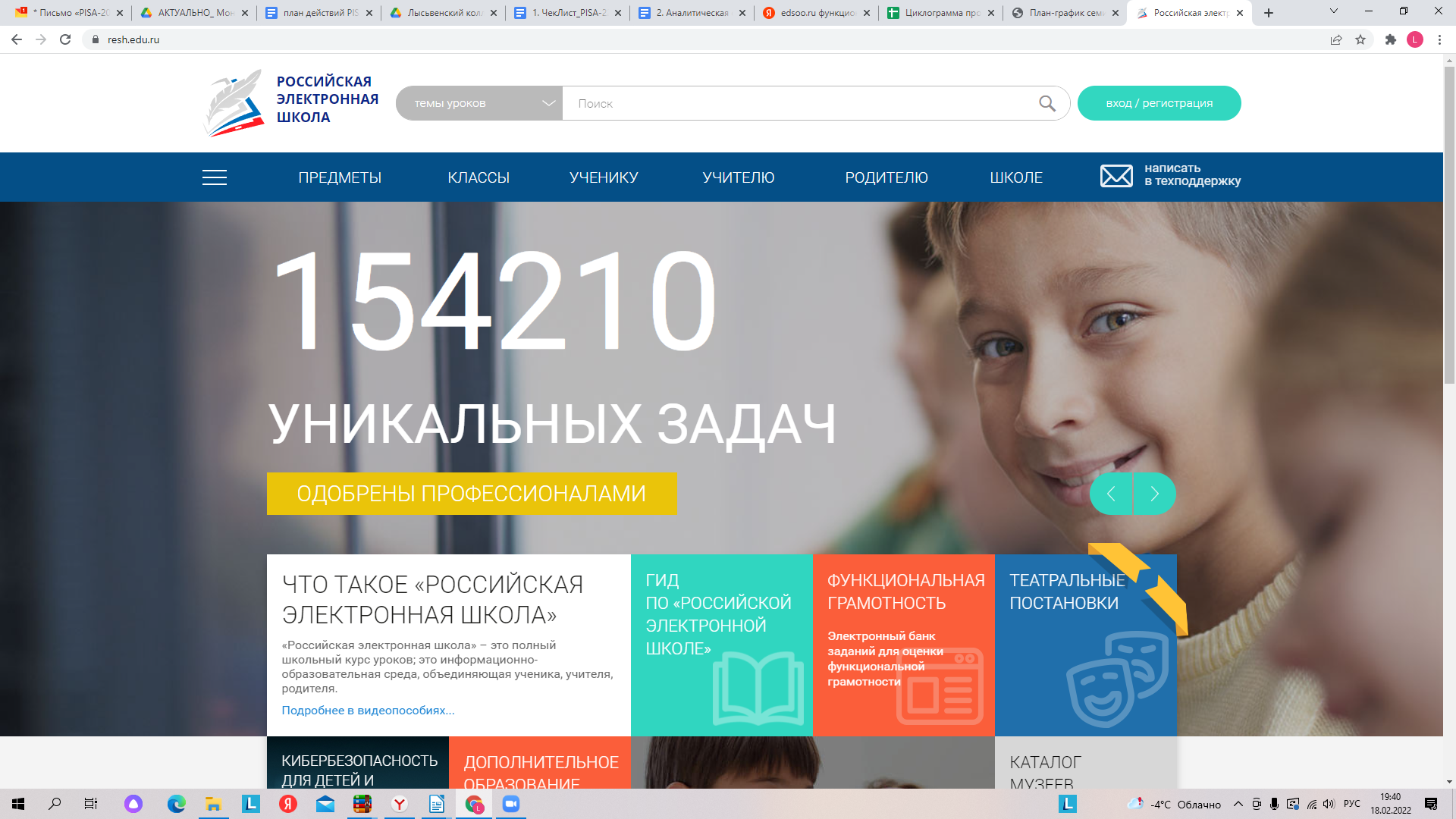 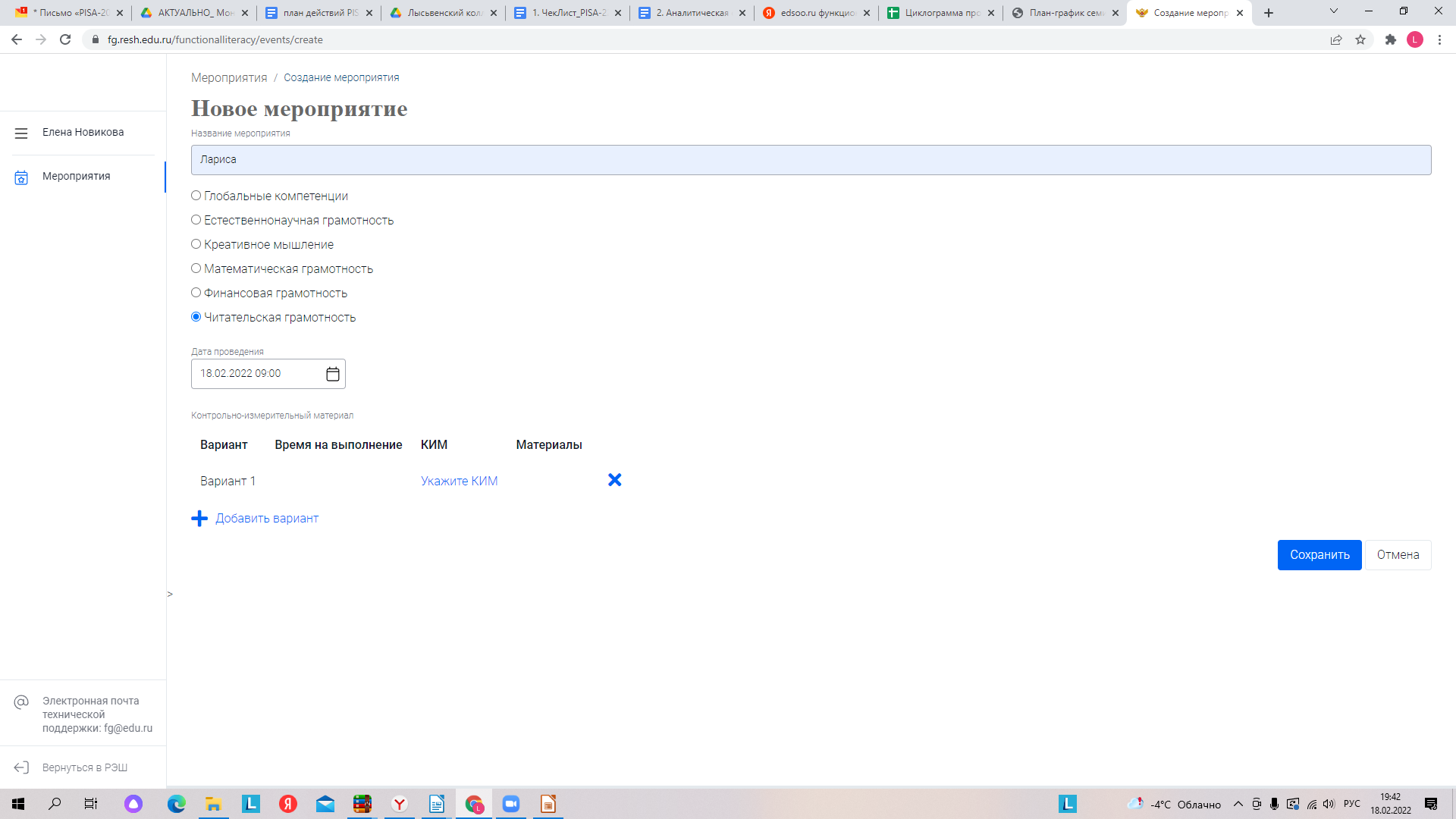 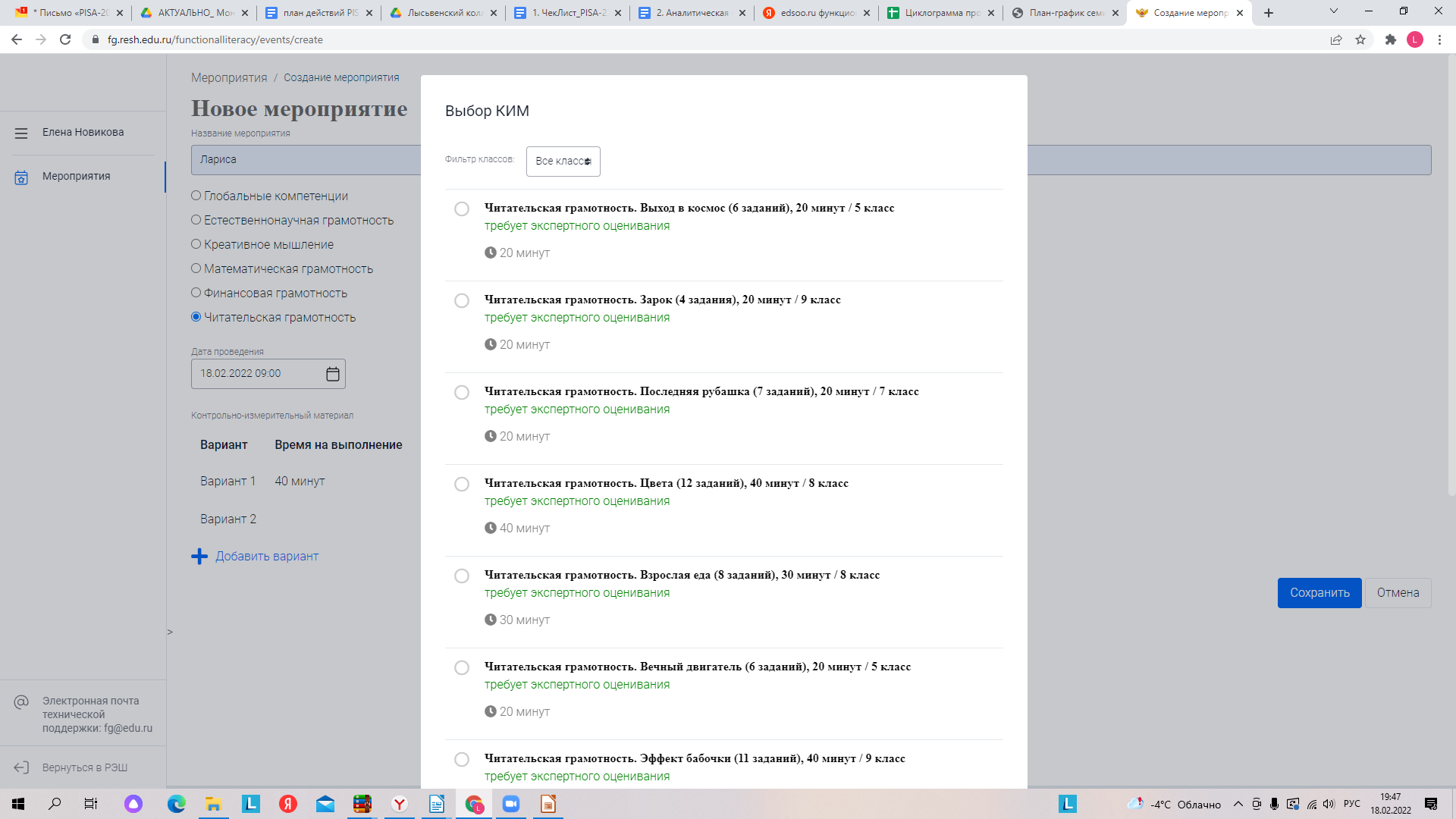 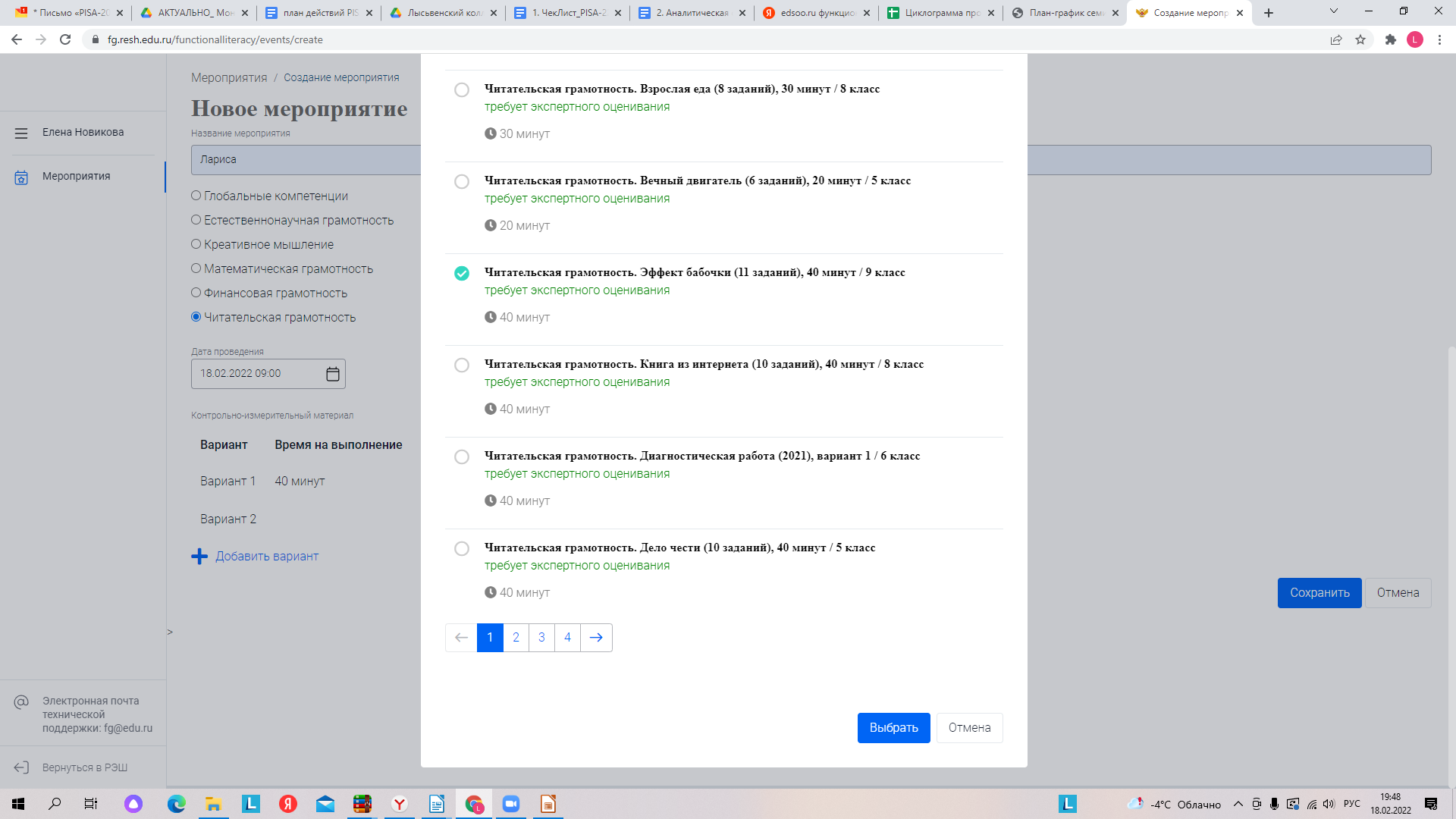 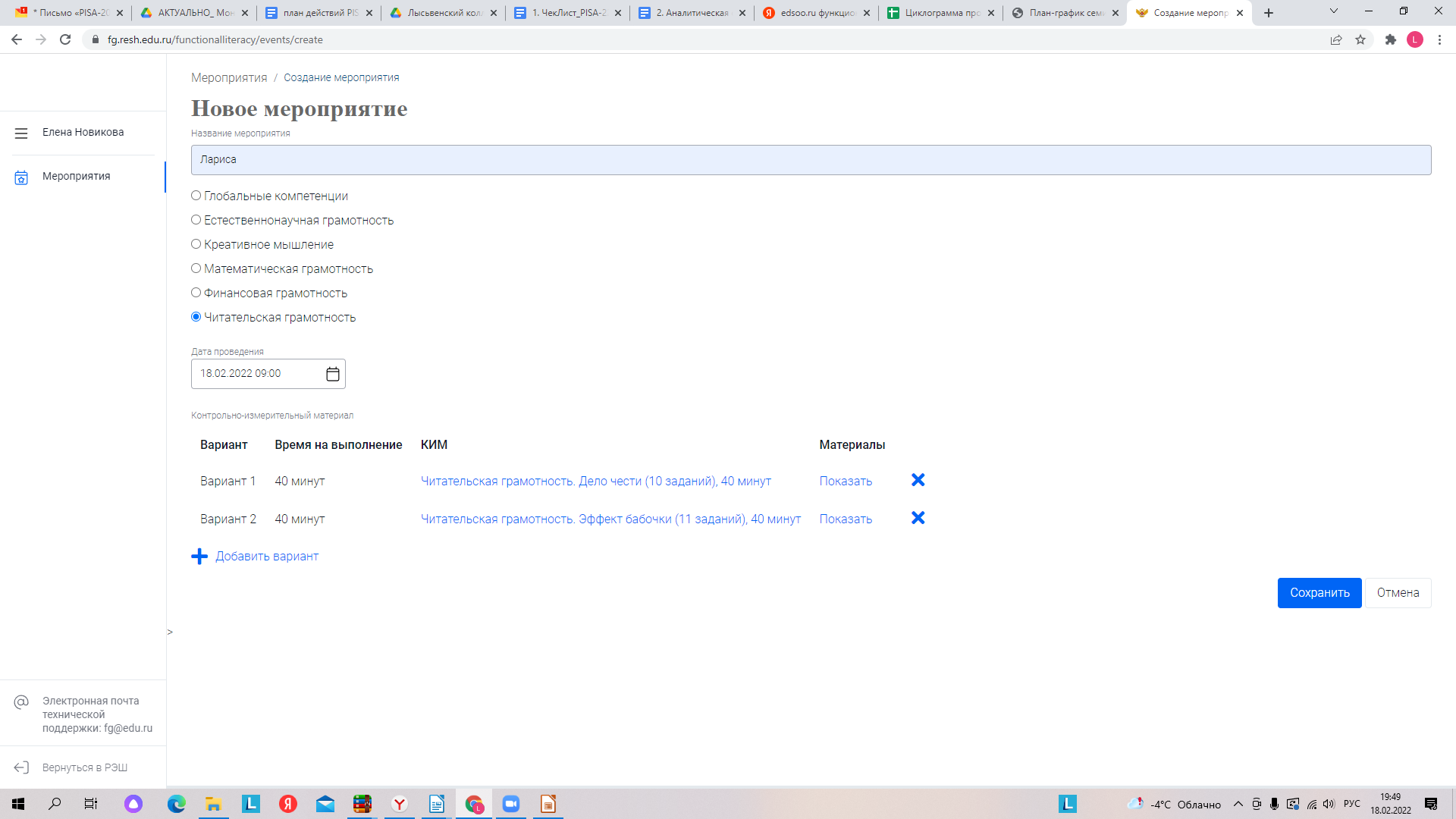 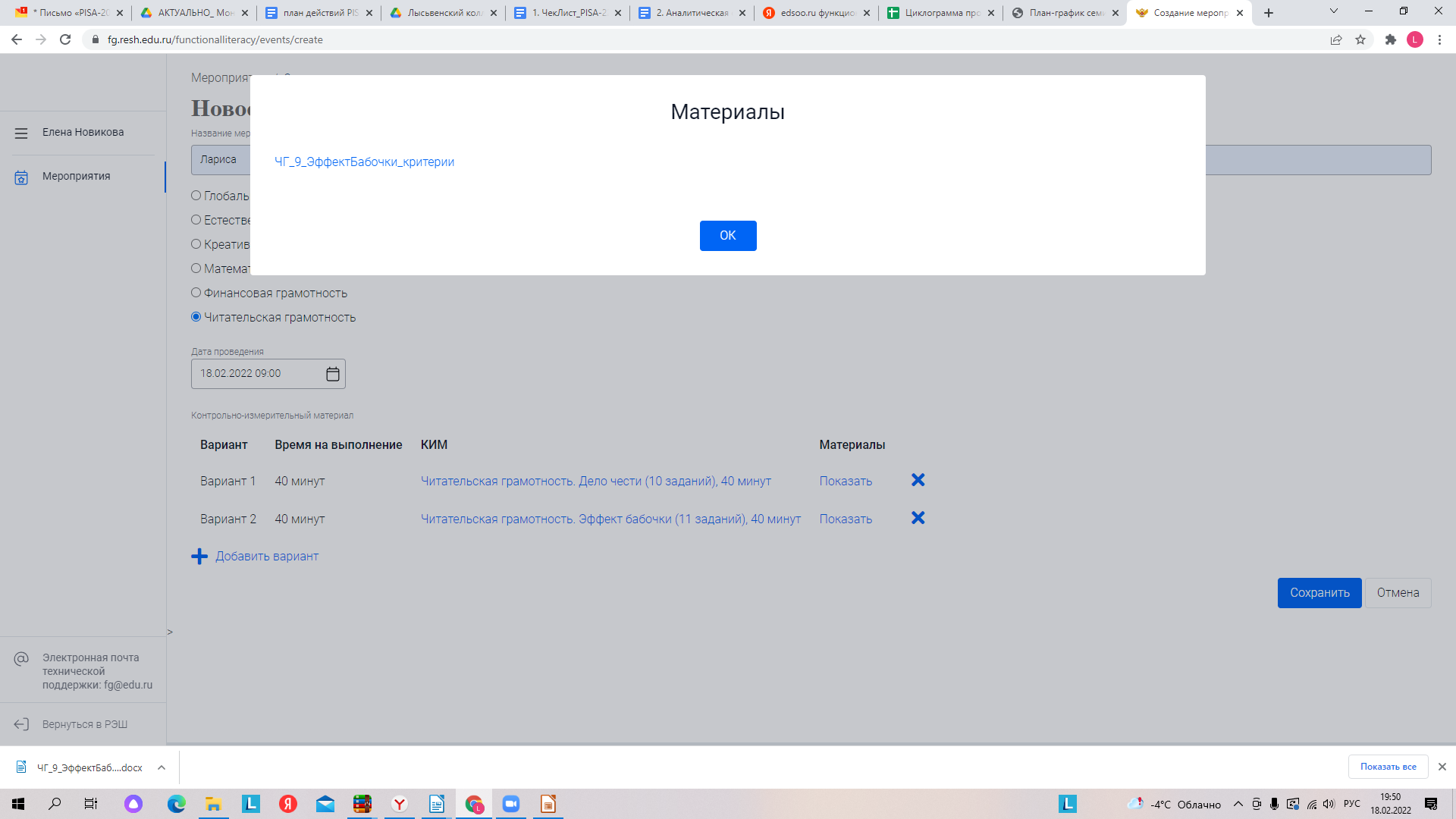 НУ ХОТЯ БЫ, ЧТО ТО…
ИНФОРМАЦИОННЫЕ РЕСУРСЫ ПО финансовой ГРАМОТНОСТИ
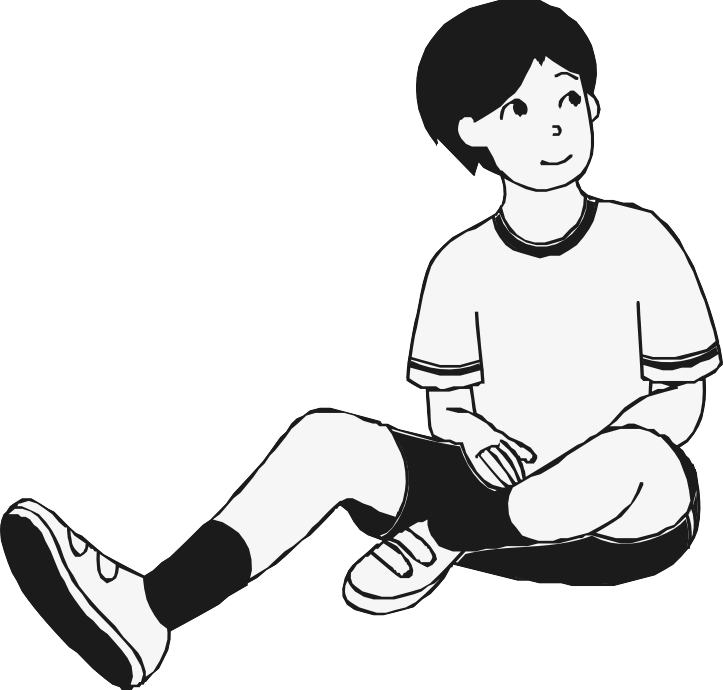 Сетевое сообщество педагогов Пермского края (perm.ru)
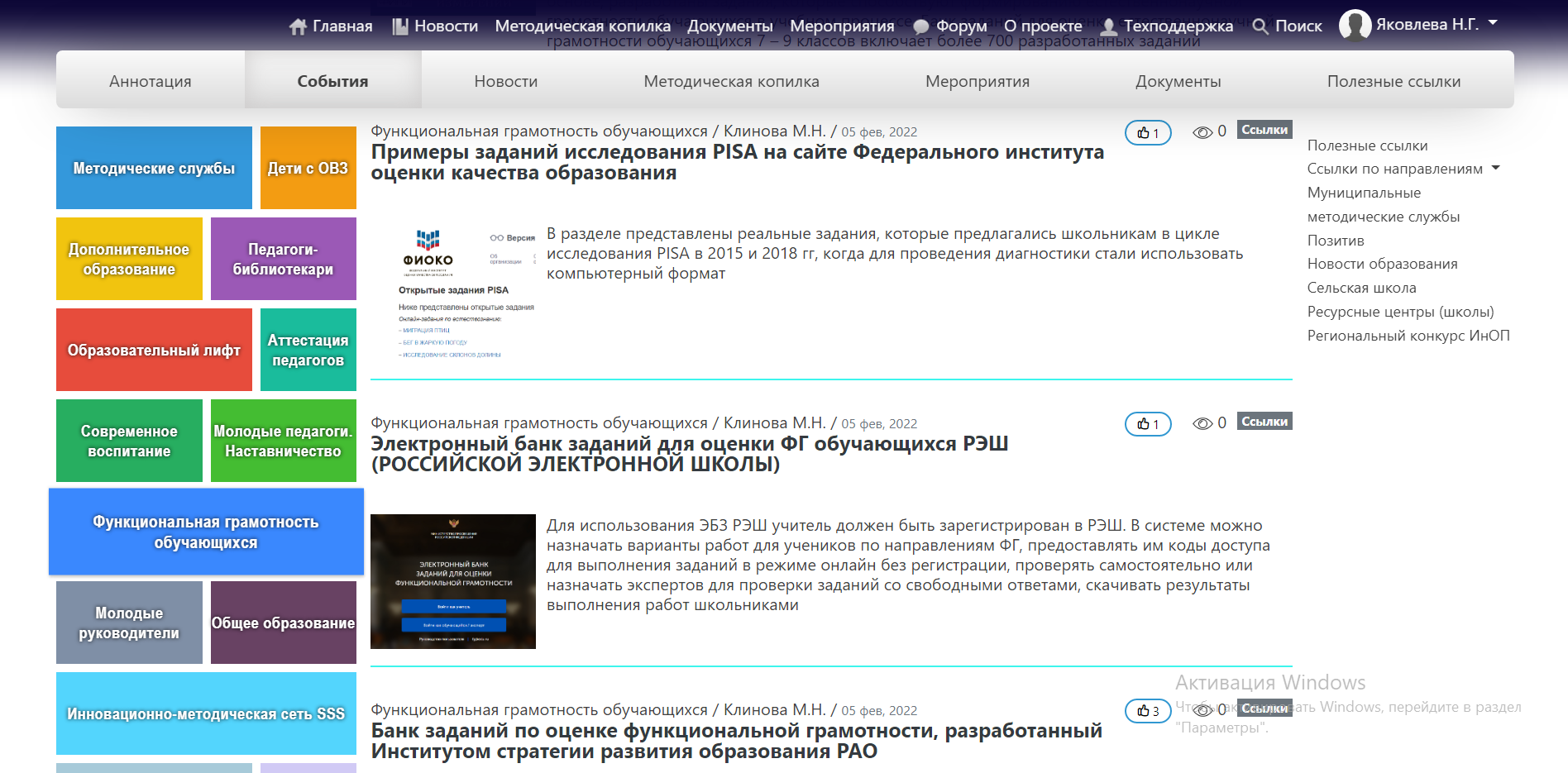 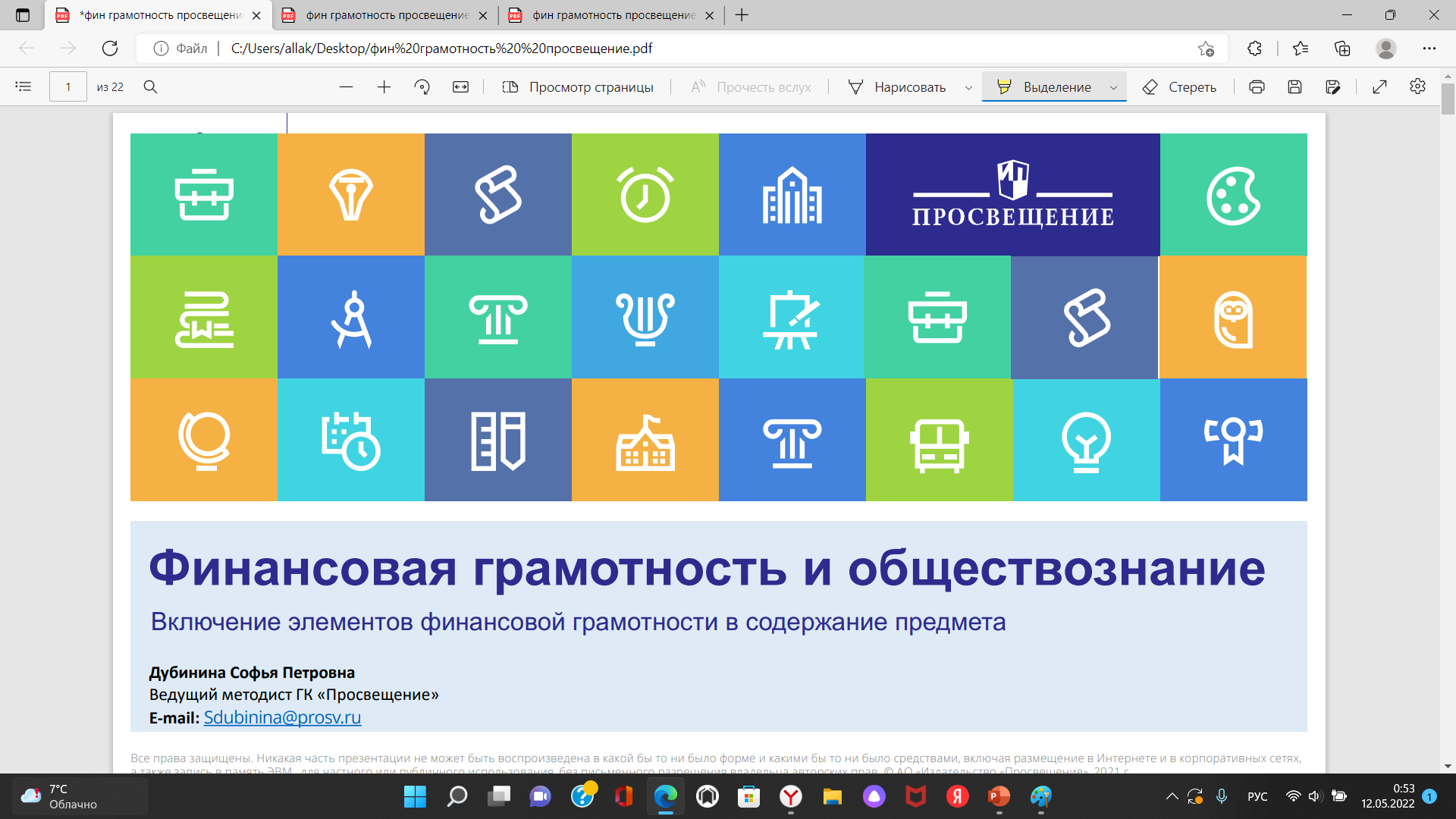 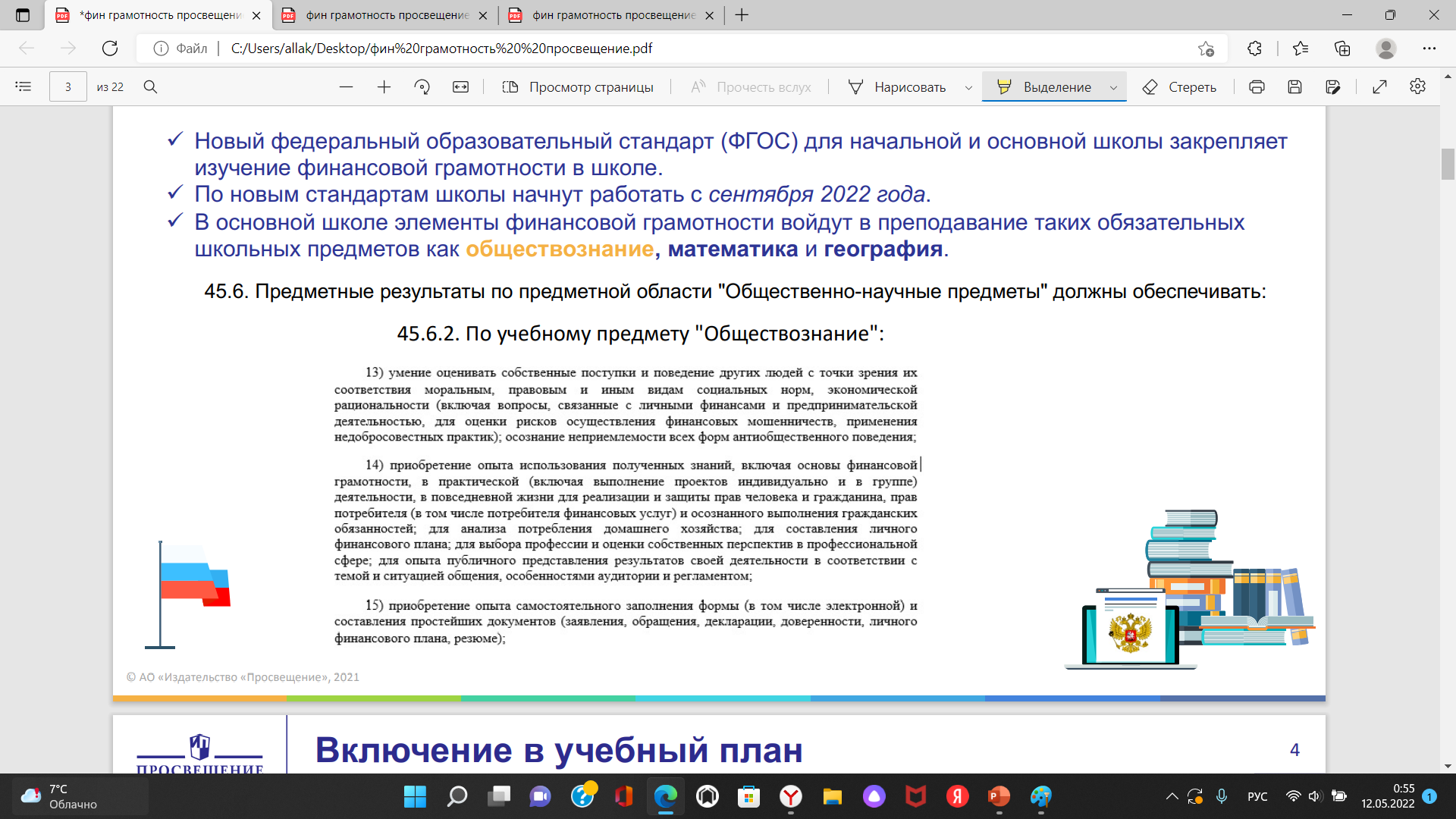 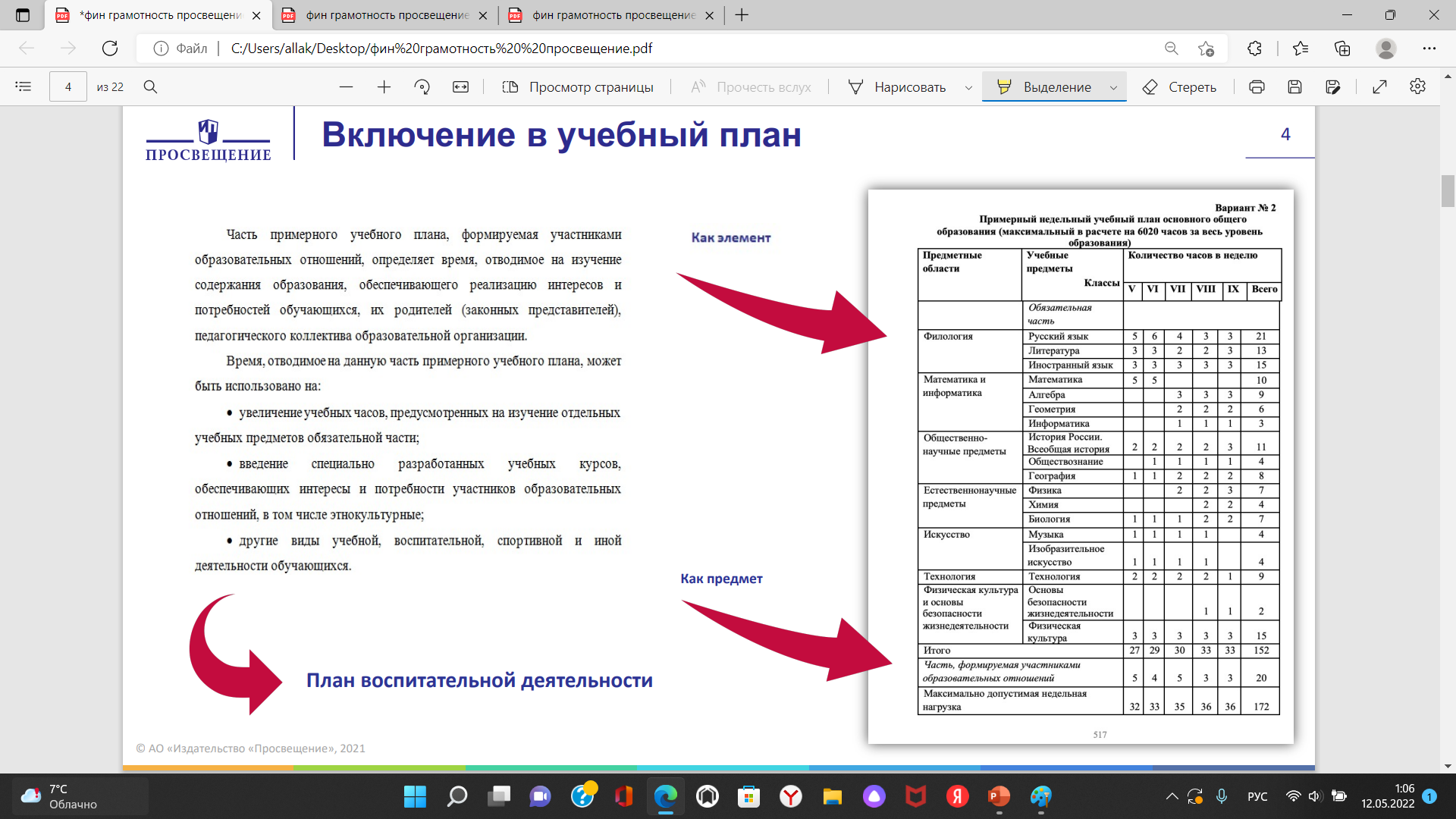 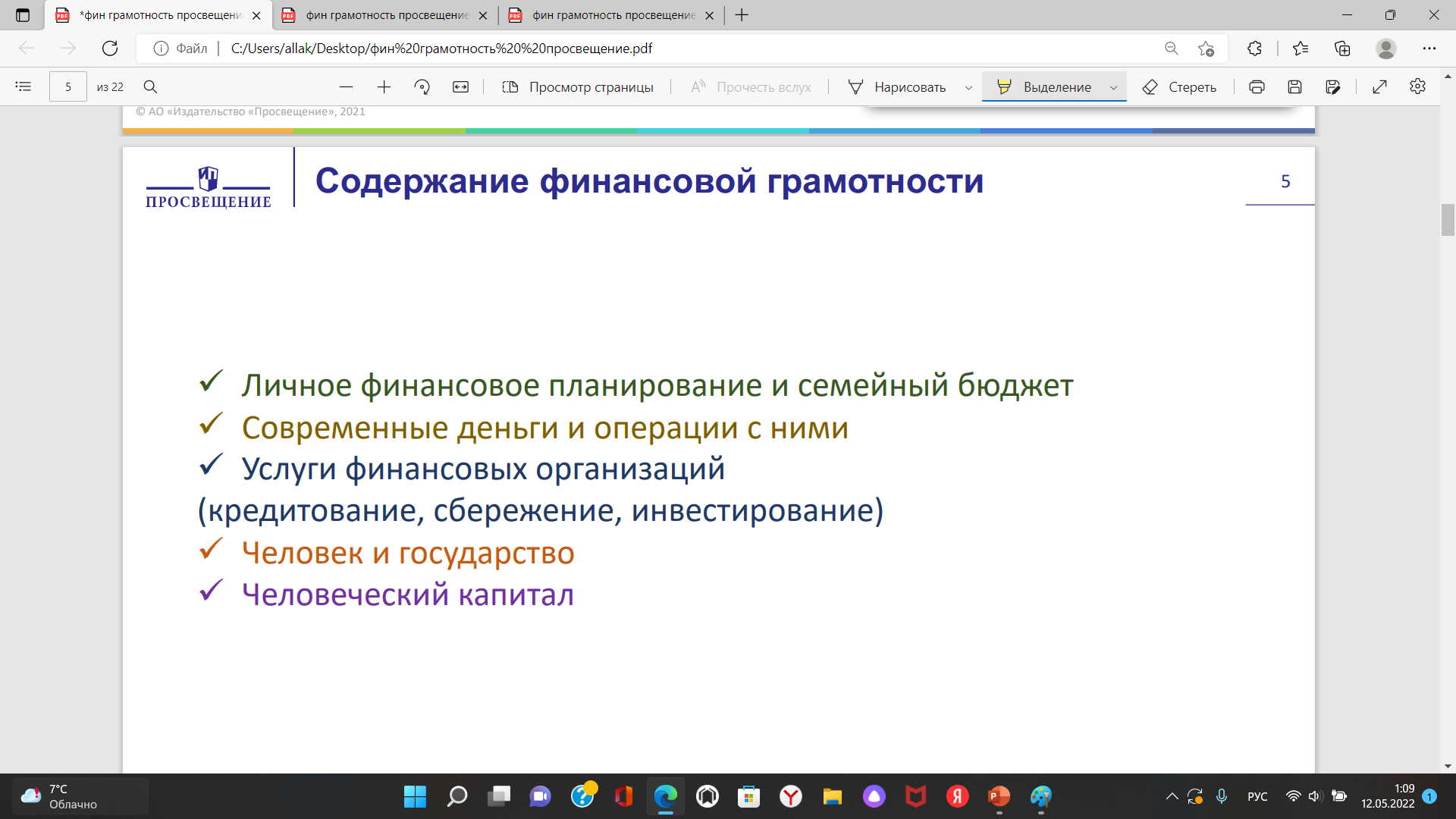 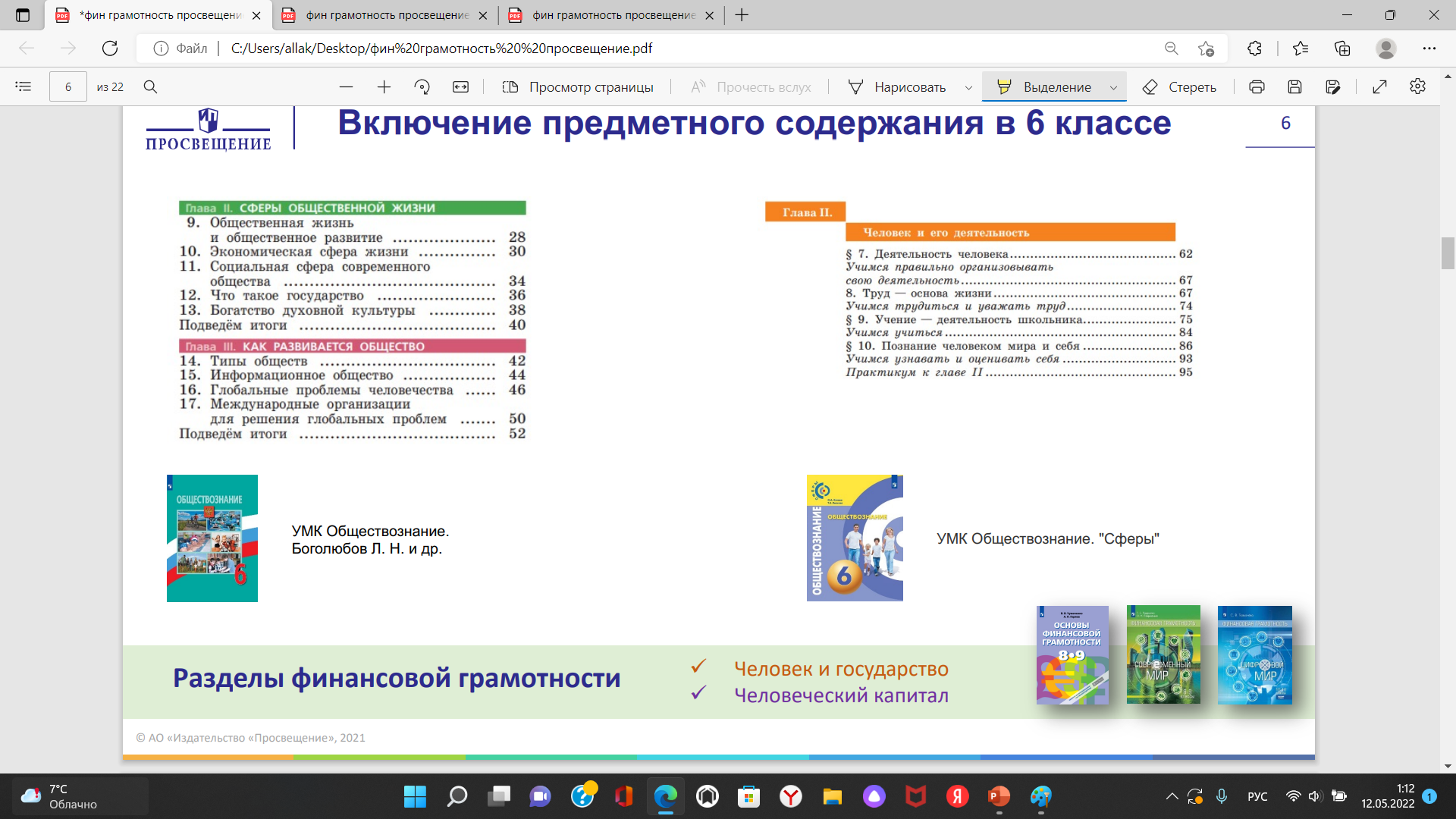 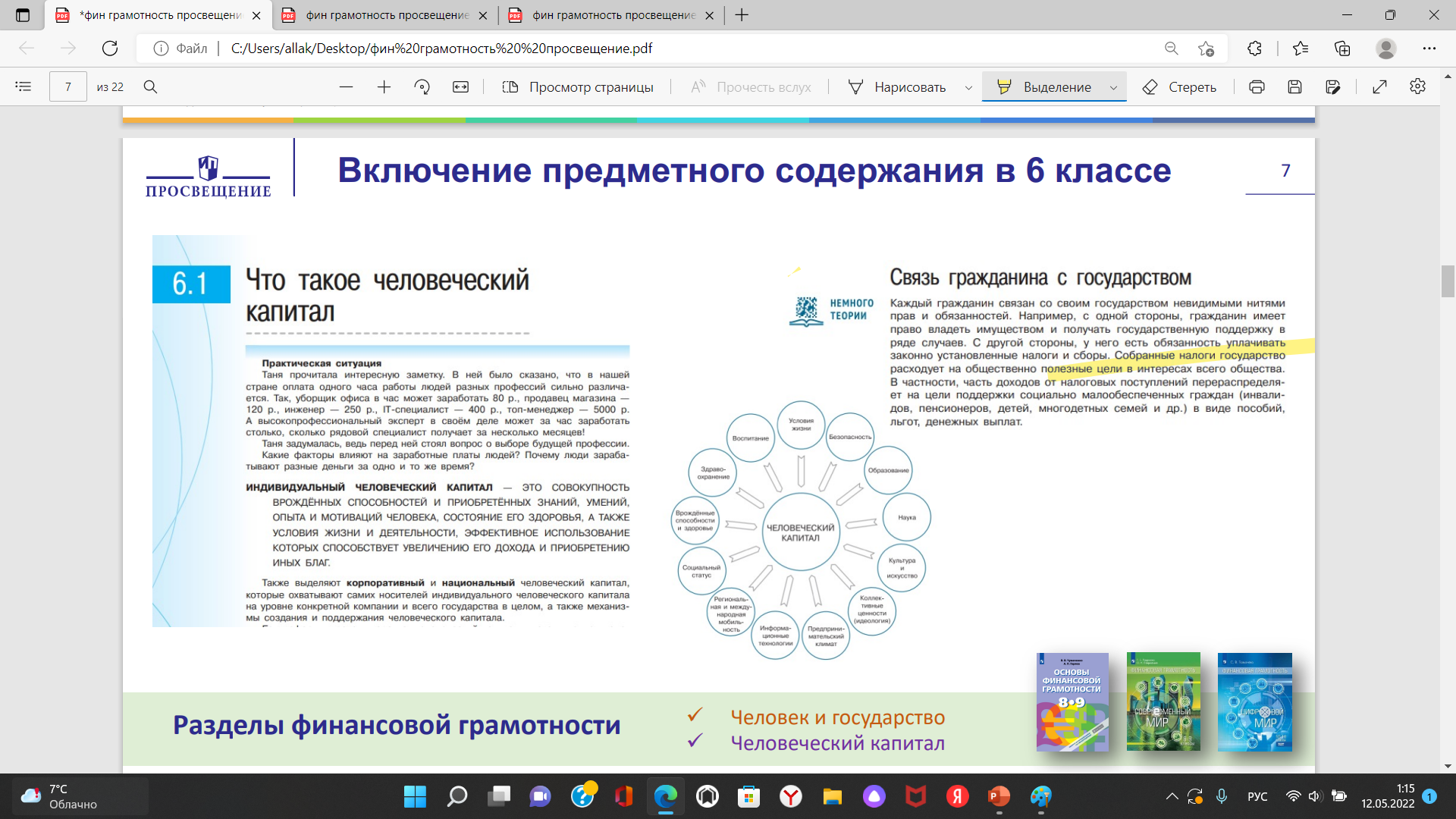 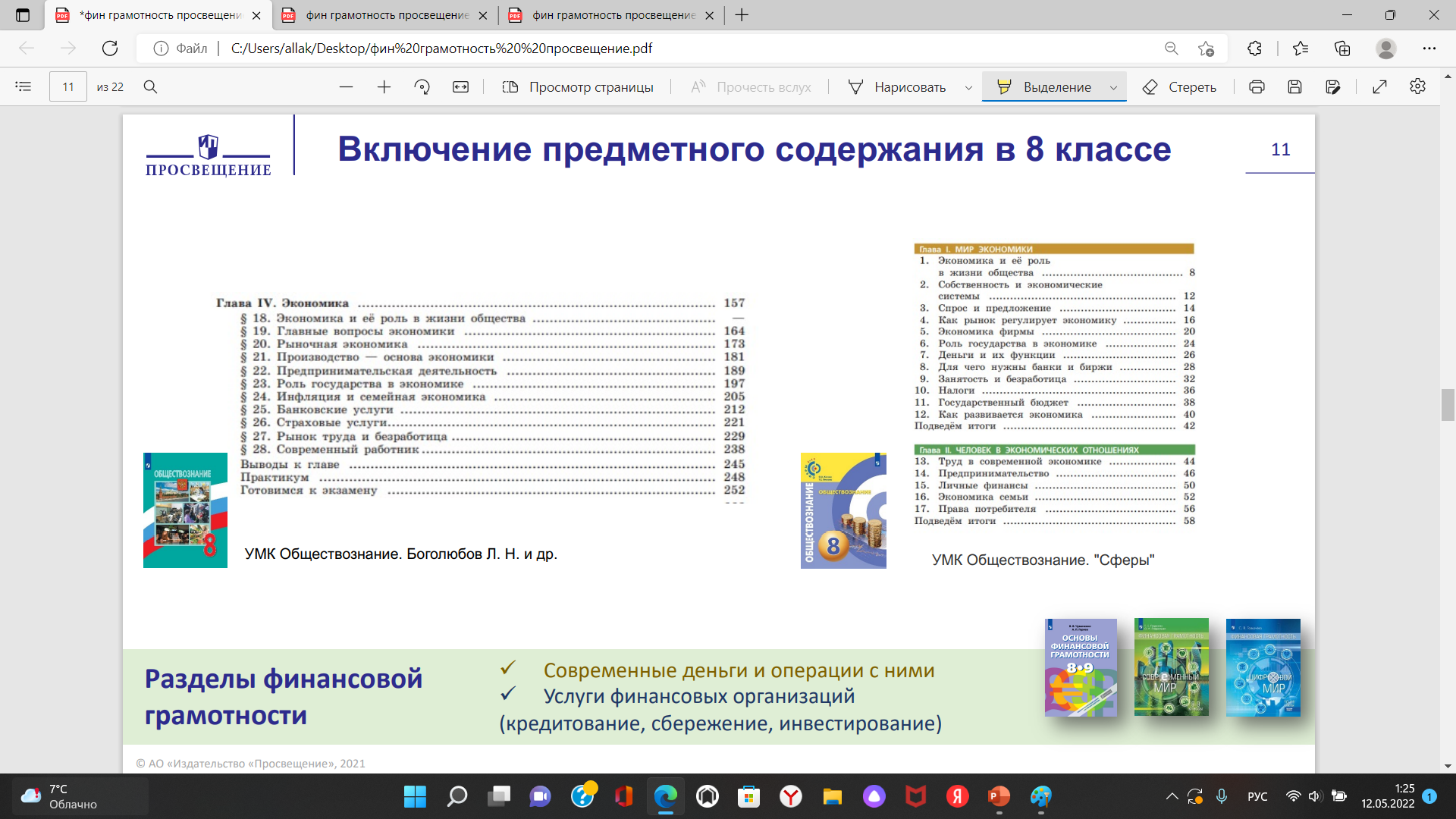 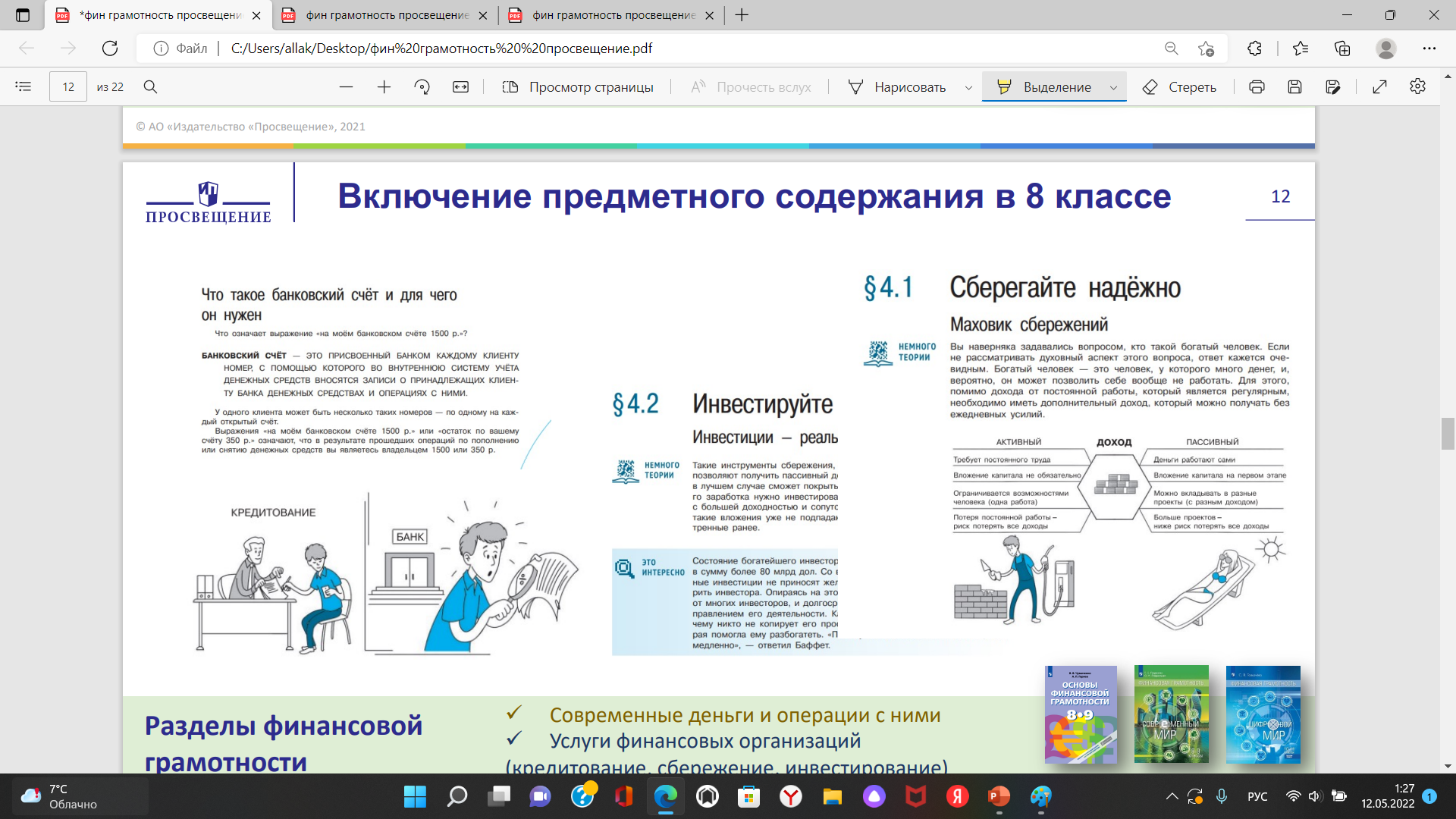 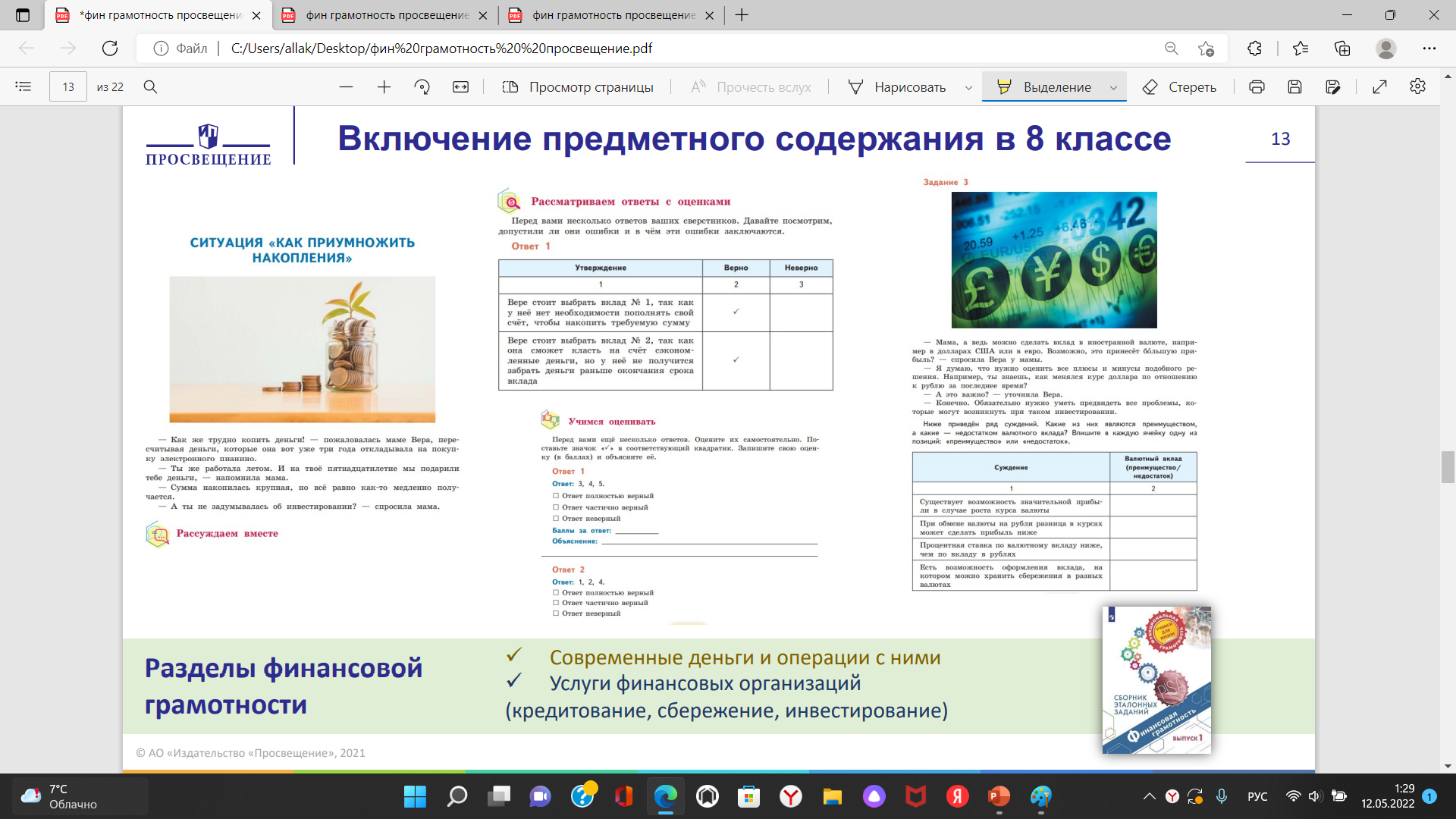 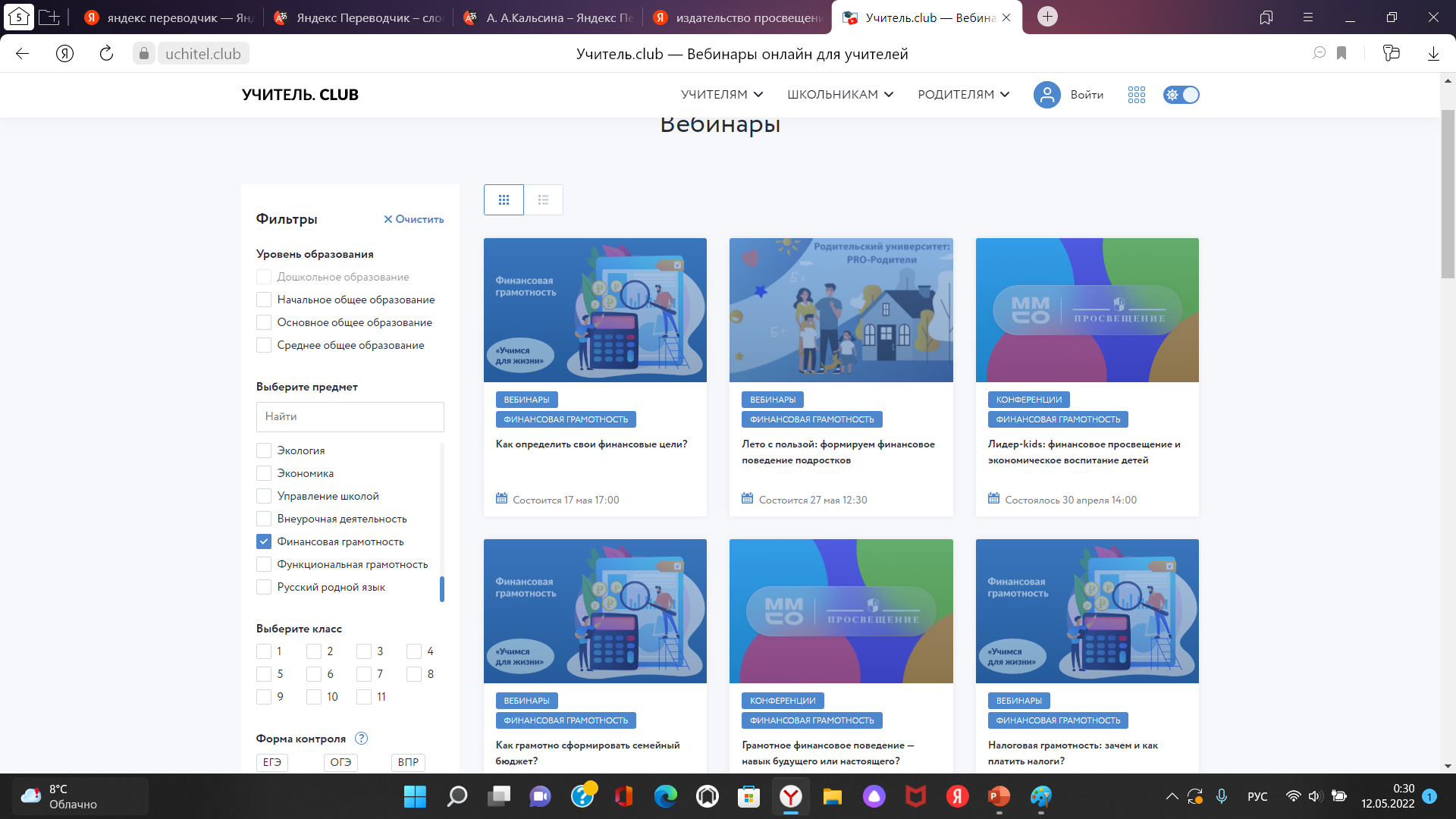 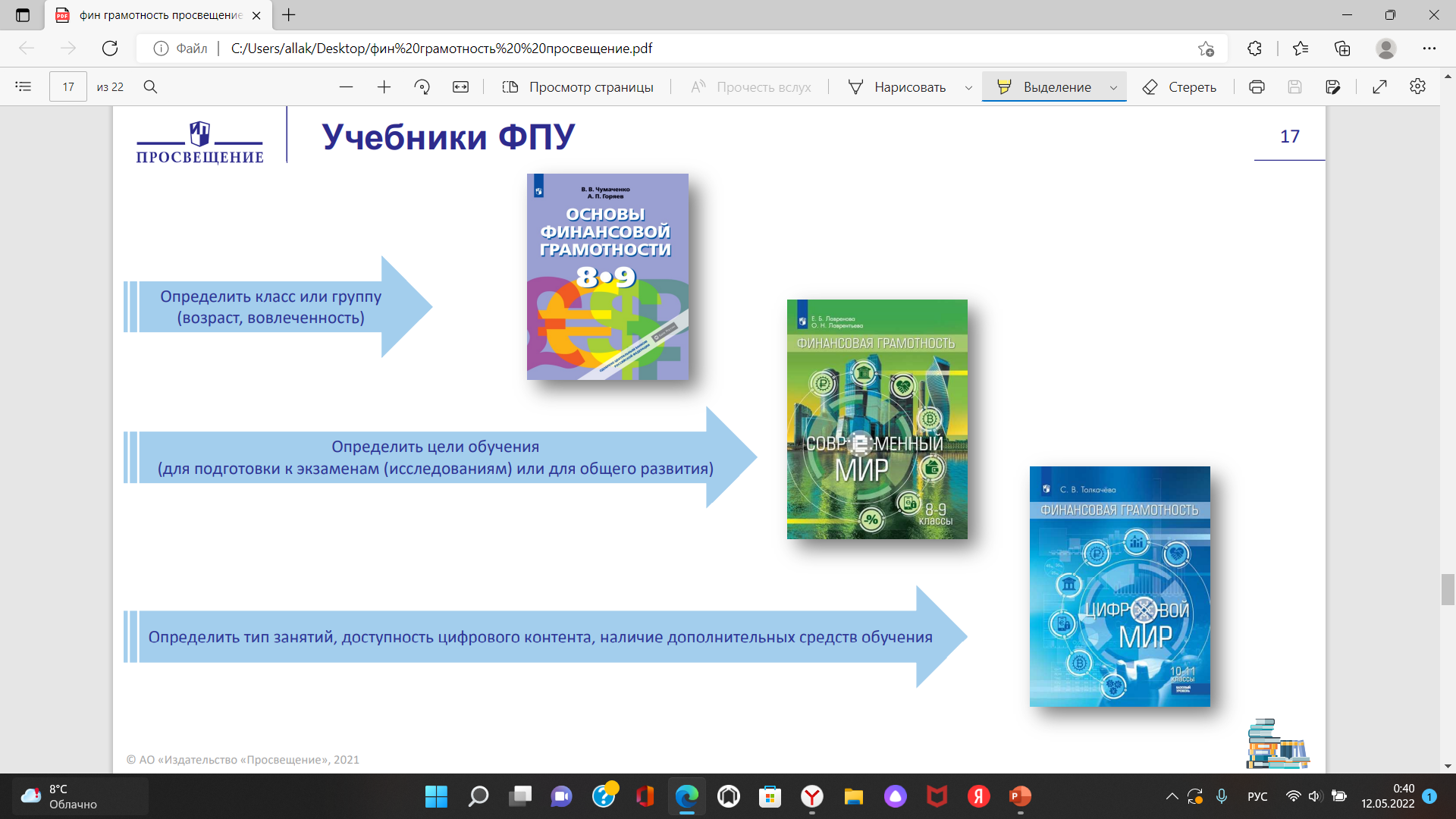 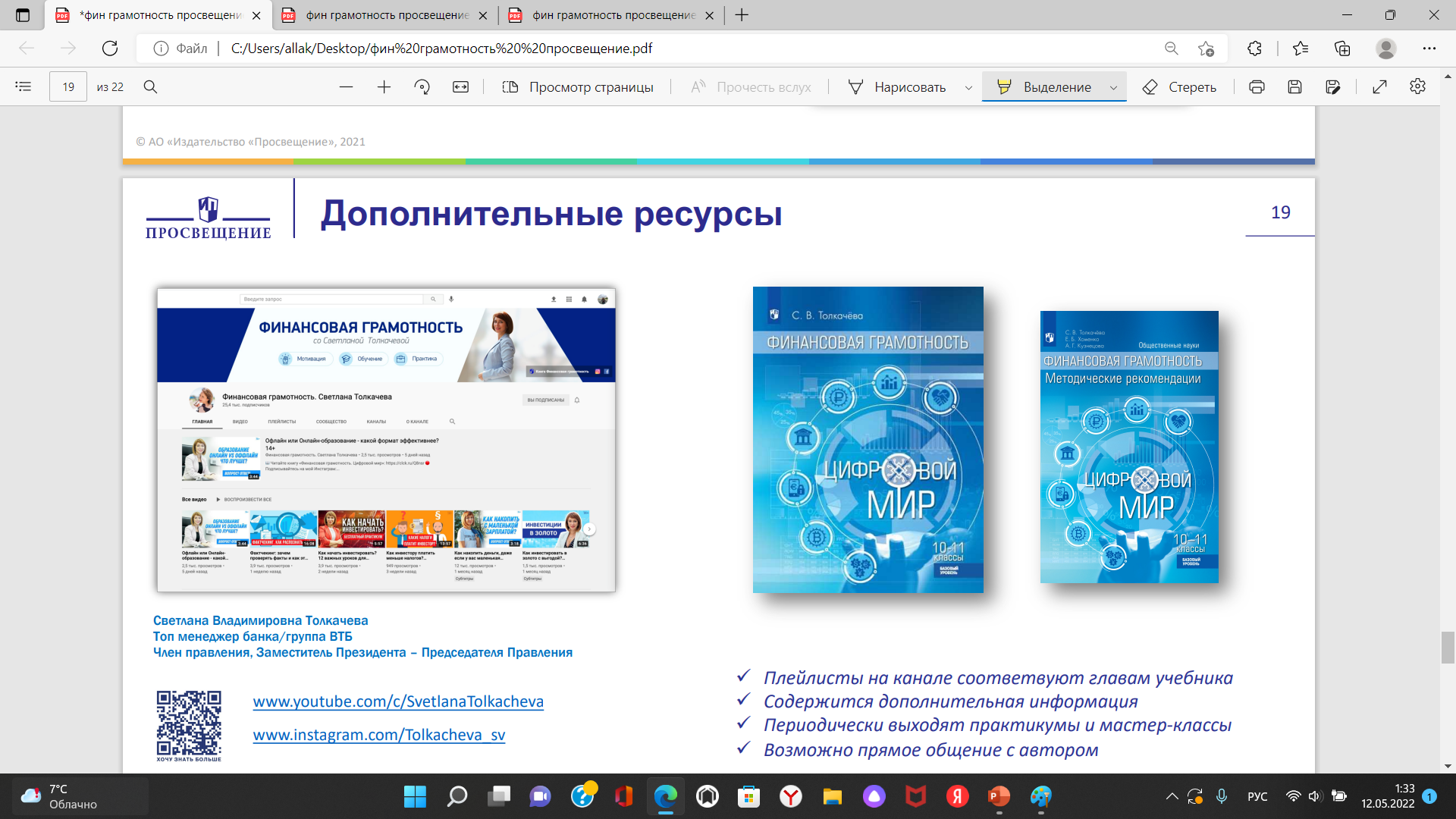 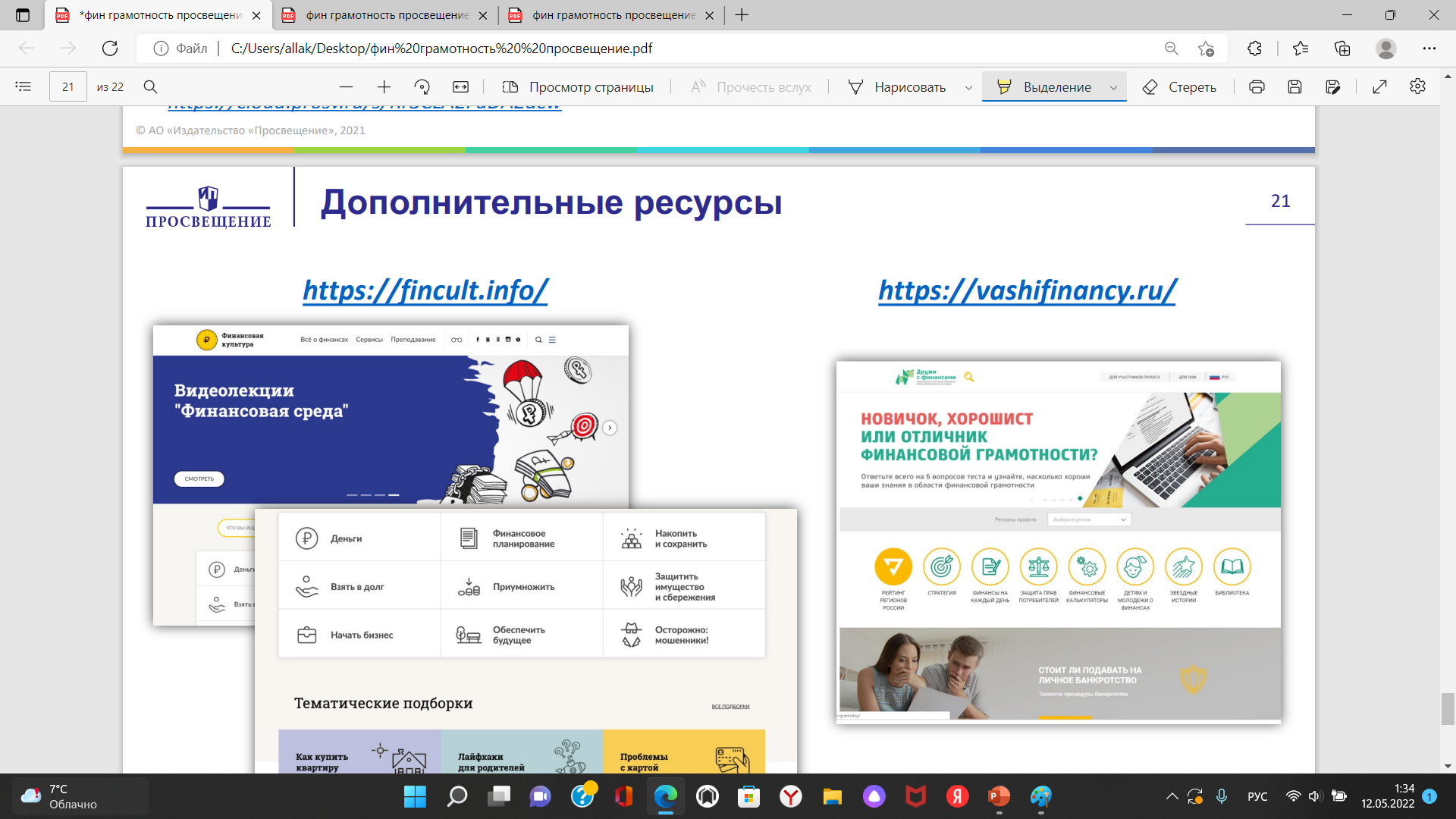 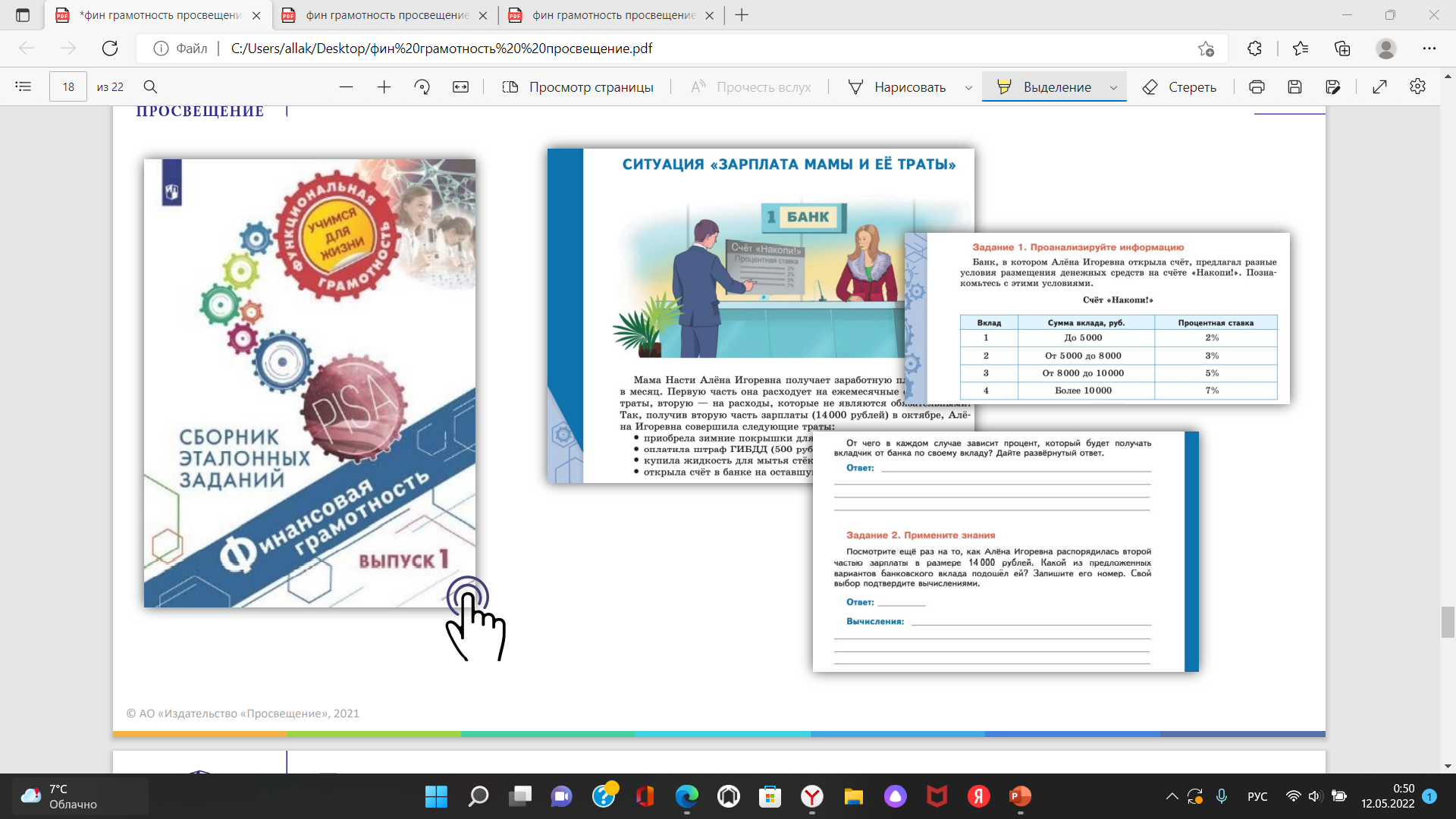 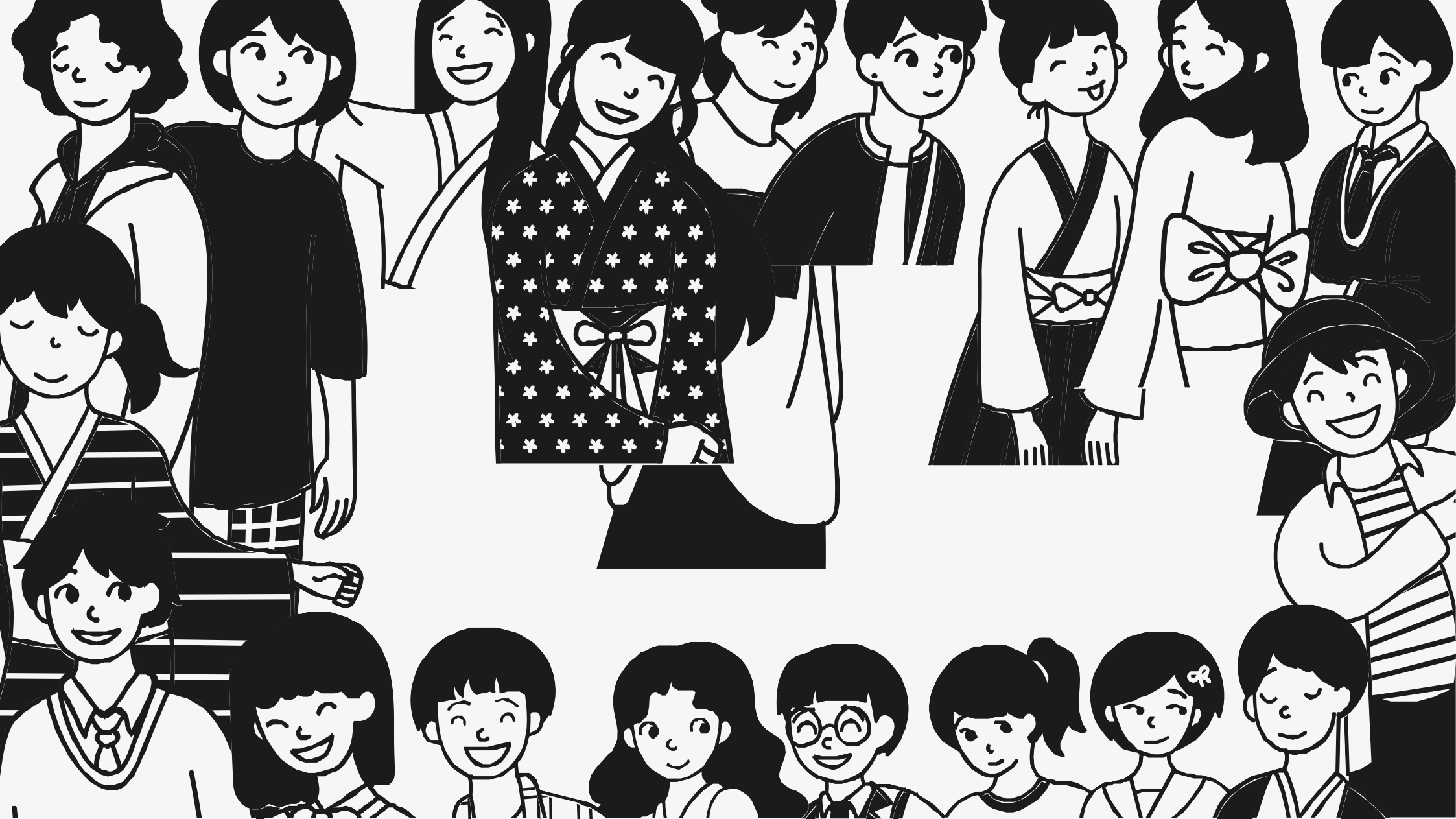 СПАСИБО ЗА РАБОТУ, КОЛЛЕГИ!
Ссылка на запись вебинара:
Установочный вебинар проекта "Образовательный лифт: ШНОР-2022" для сетевой группы учителей обществознания - Webinar